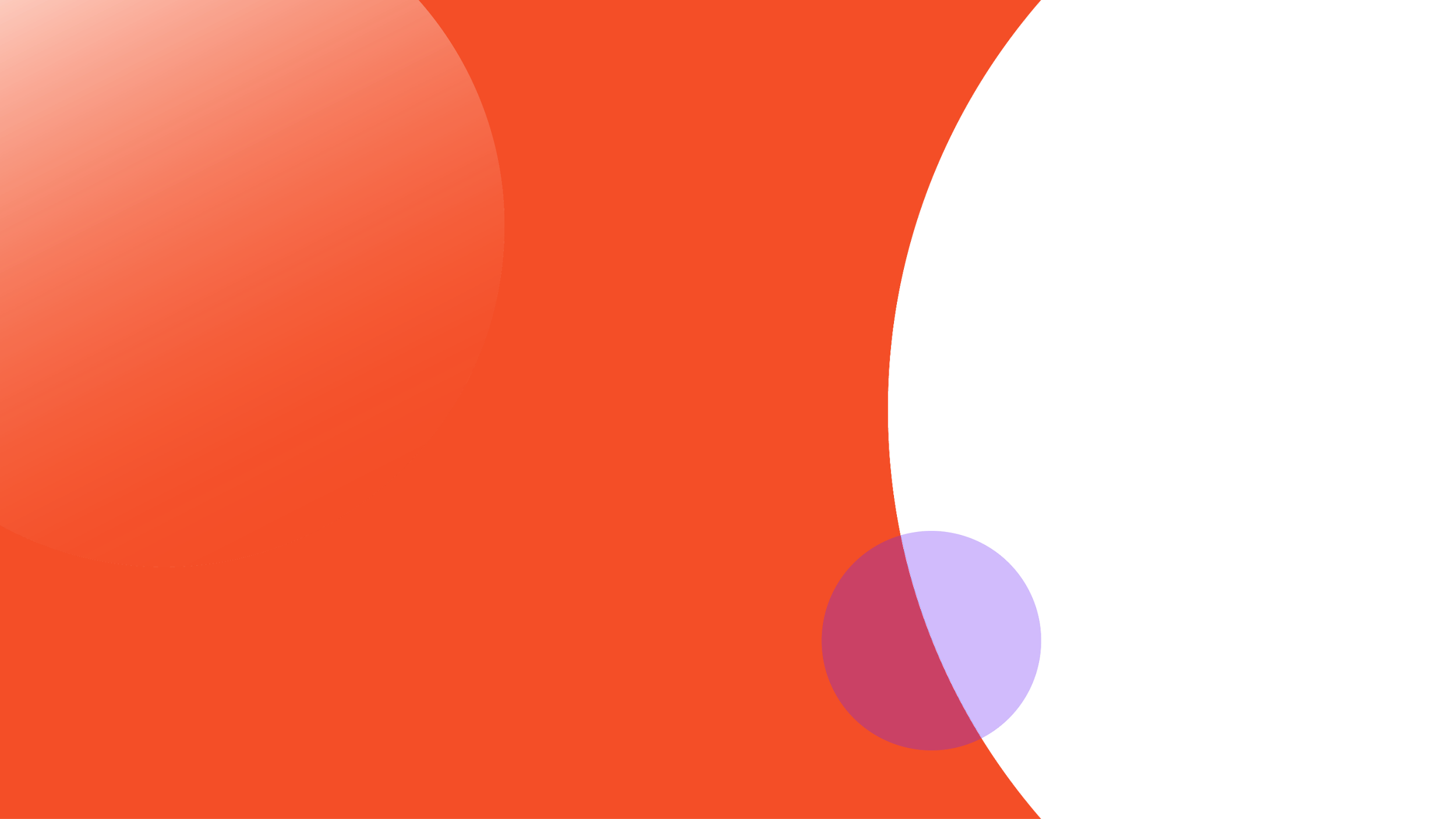 WELCOME HOME
Connect with those who matter.
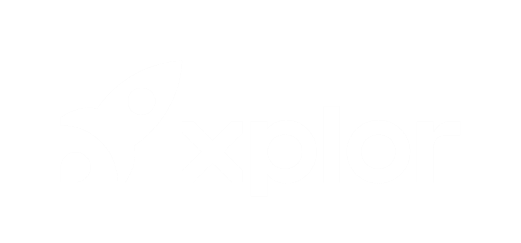 HOME OVERVIEW
2
Lesson 1
Lesson 6
Lesson 5
Lesson 2
Lesson 4
Lesson 3
Managing your child's bookings using Xplor Home App
Inviting Hub Guests
Authorise additional people to drop off and collect your child
Adding Bank Details
Direct Debit via Home App
Direct Debit via Home Web
Sign in and out options
Home App - QR Code
Hub - Phone number and access code
Hub - Email and Password
Home Platforms
Why Xplor Home?
Home App
Home Web
Setting up your account
31/03/2021
XPLOR HOME
3
1
HOME PLATFORMS
31/03/2021
Why Xplor Home?
HOME OVERVIEW
4
Learning Journey
View your child’s learning, featuring all the beautiful photos and videos captured throughout the day. Chat with Educators about your Child’s progress and re-discover their passions. Finally, share those special moments securely with other family members.
Health and Wellbeing
Monitor your child’s health at a glance with easy analytics covering: sleep, nutrition, toileting and sun protection. Receive and keep secure records about any medication or incident reports while at care or at home.
Booking into Child Care
Quickly and easily book into extra child care sessions when you need it most. Send messages to your centre to let them know if you’re running late or will be absent.
Finance and Child Care Subsidy
Simplify your child care financials so they’re easy to manage. Quickly see how much child care subsidy you are receiving and when payments are due.
Securely Invite Others
Send secure invitations to other friends and family to to allow them access to drop off or pick up your child at the service.
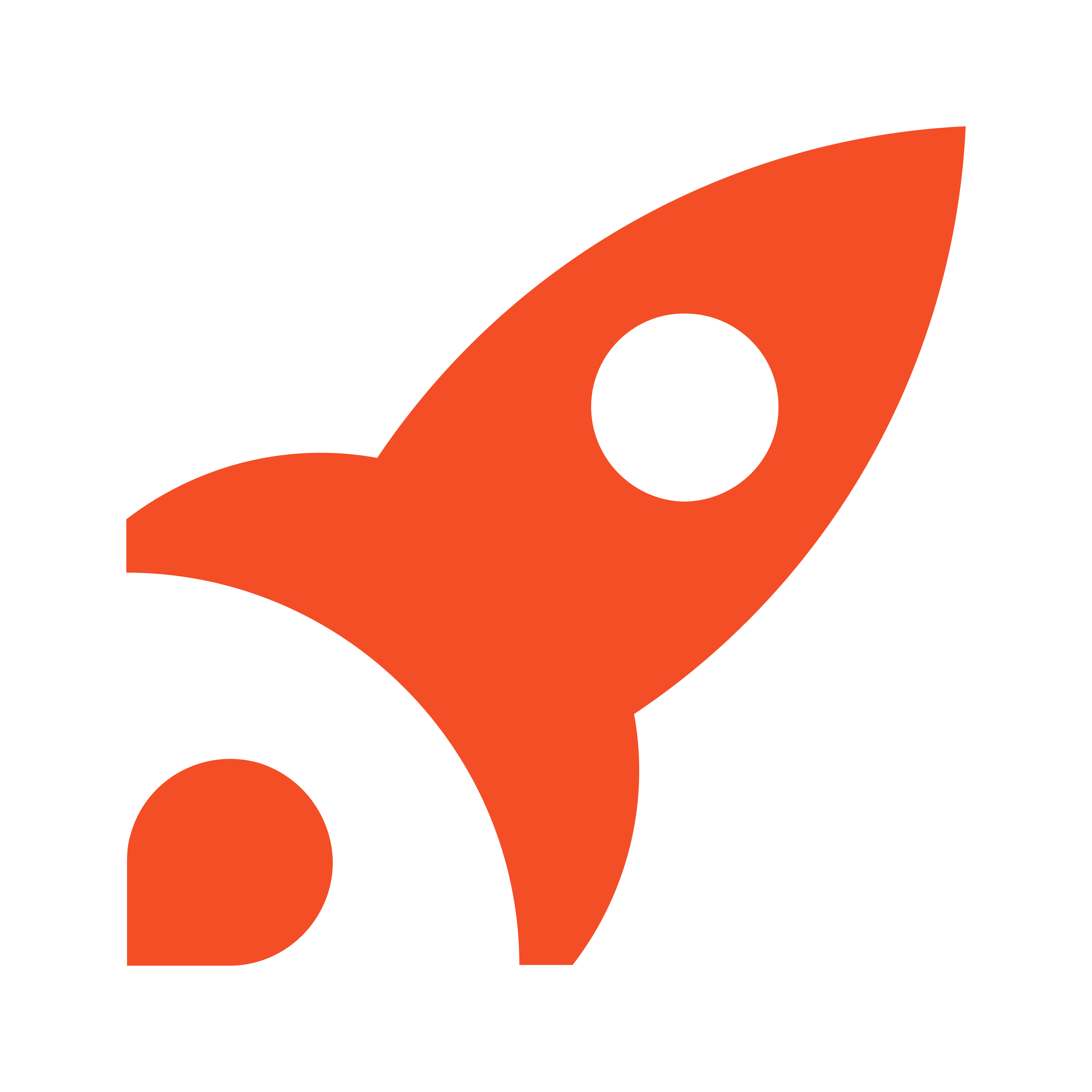 31/03/2021
HOME APP
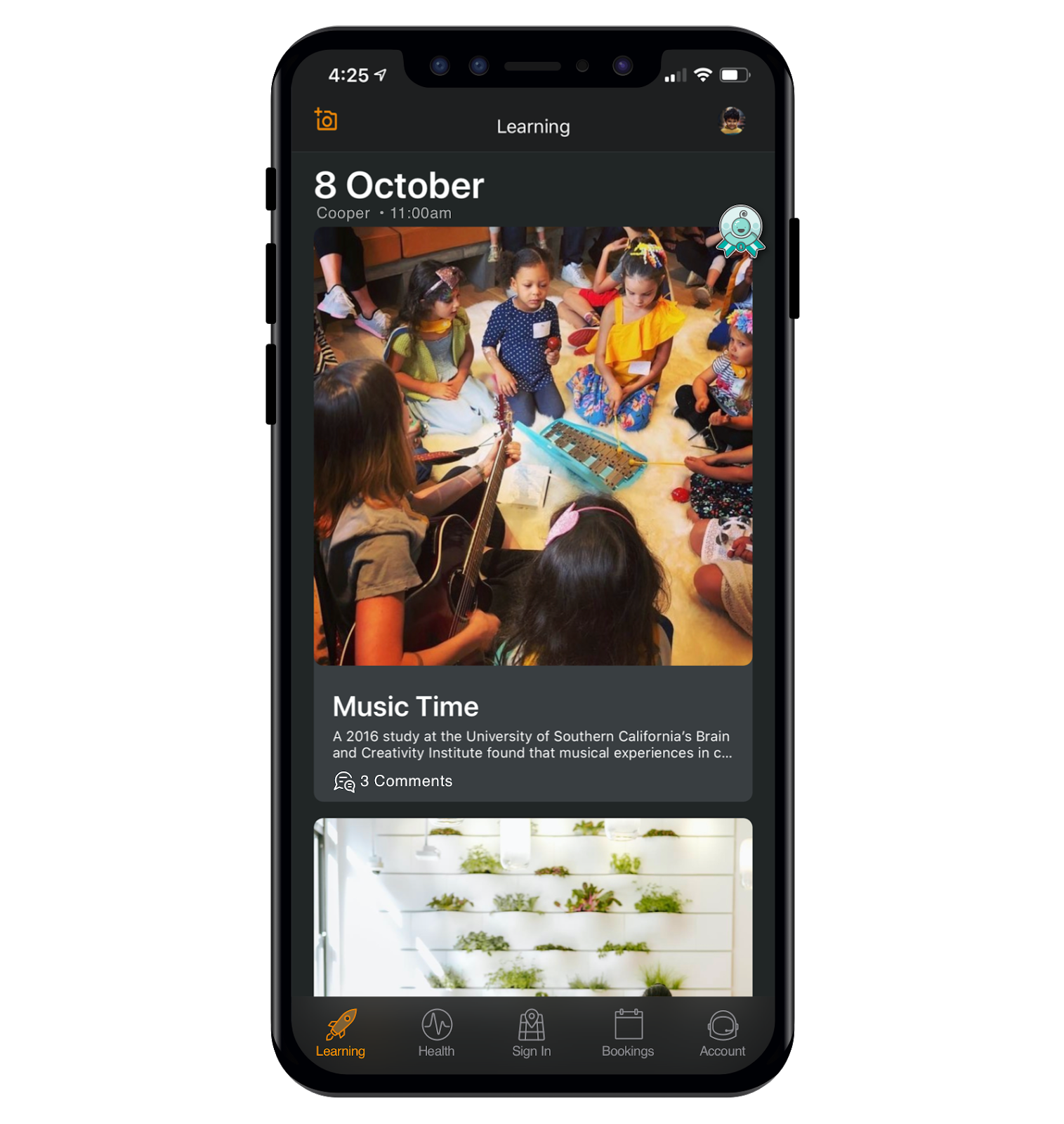 5
Learning Timeline
Health
Sign in/out
Receive regular updates and keep track of your child’s health at a glance.
View observations from your service and record at home learning “moments”.
Use the Home app to quickly sign your child in and out.
Bookings
Comms Centre
Finance
Book your child into care quickly and easily.
View messages from your service in the Comms Centre.
Easily manage childcare financials and subsidies.
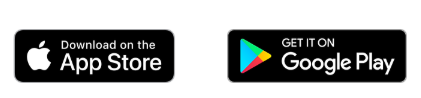 31/03/2021
View Comms Centre
HOME WEB
6
View messages from your service in the Comms Centre.
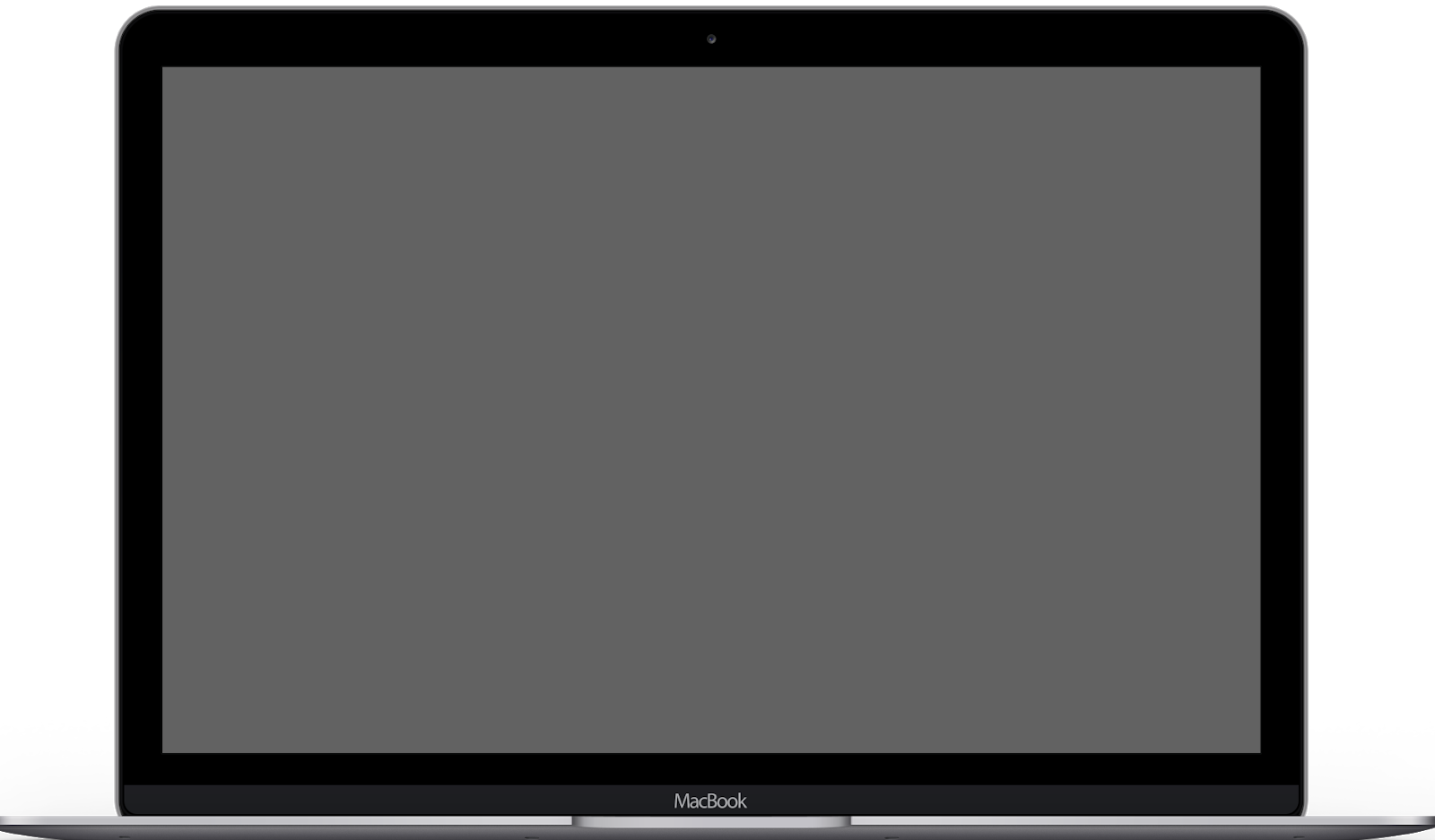 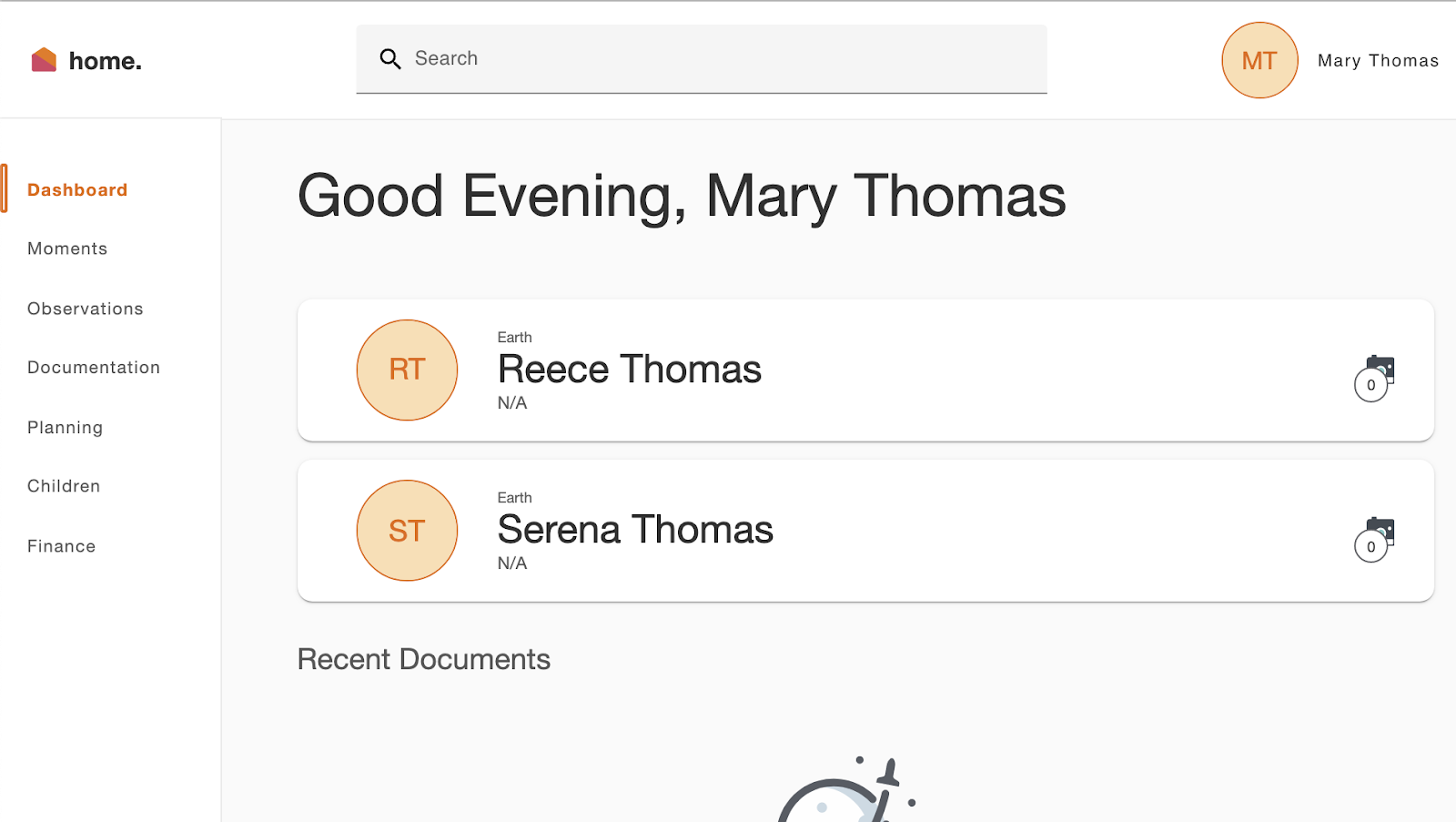 View your child’s learning
View observations, documents, plans created by educators for your child

.
Access your CWA
Sign your CWA as your first step to complete your CCS enrolment
Finances
Save your payment details and view your statements at any time
Access Home Web by opening a browser and entering: home.myxplor.com
31/03/2021
XPLOR HOME
7
2
SETTING UP YOUR ACCOUNT
Set up your Xplor Home Account!
31/03/2021
1
3
2
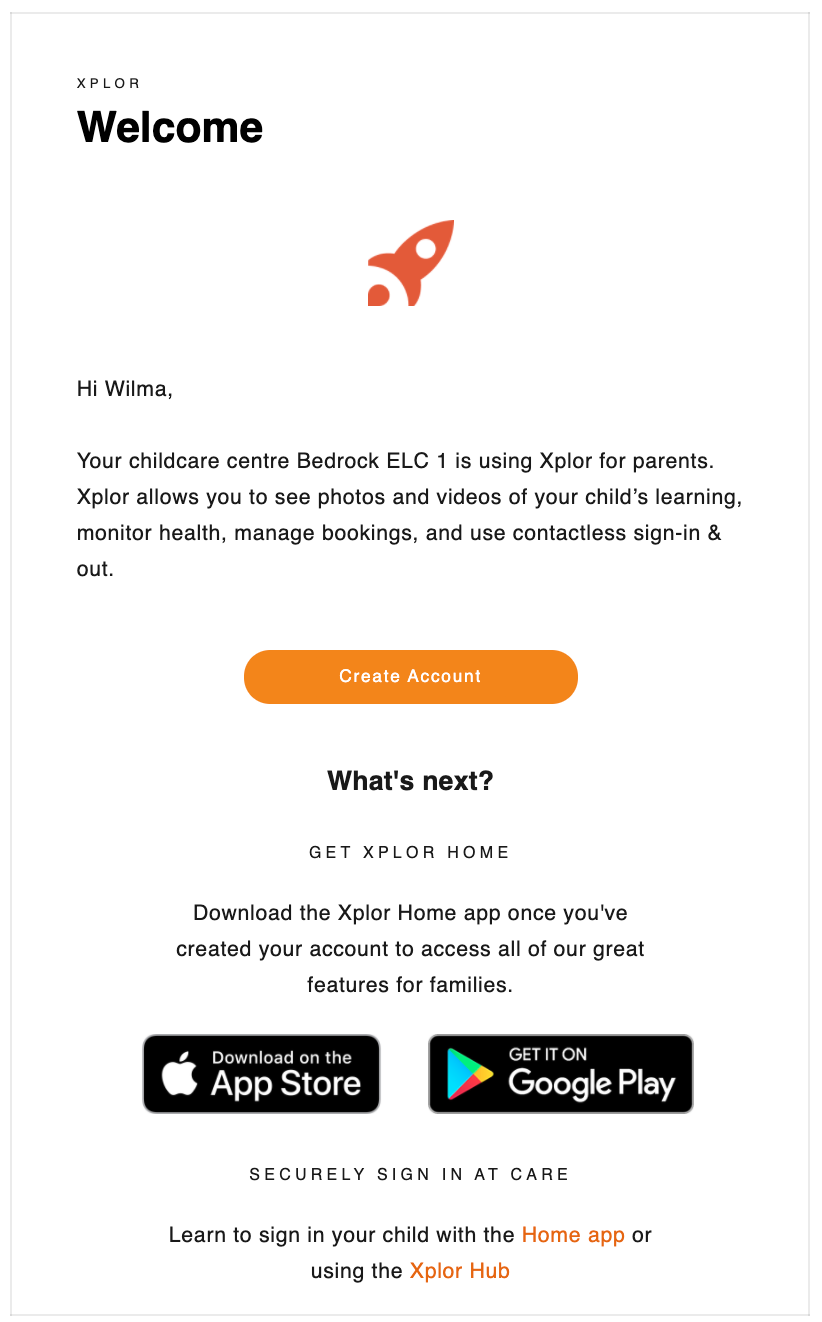 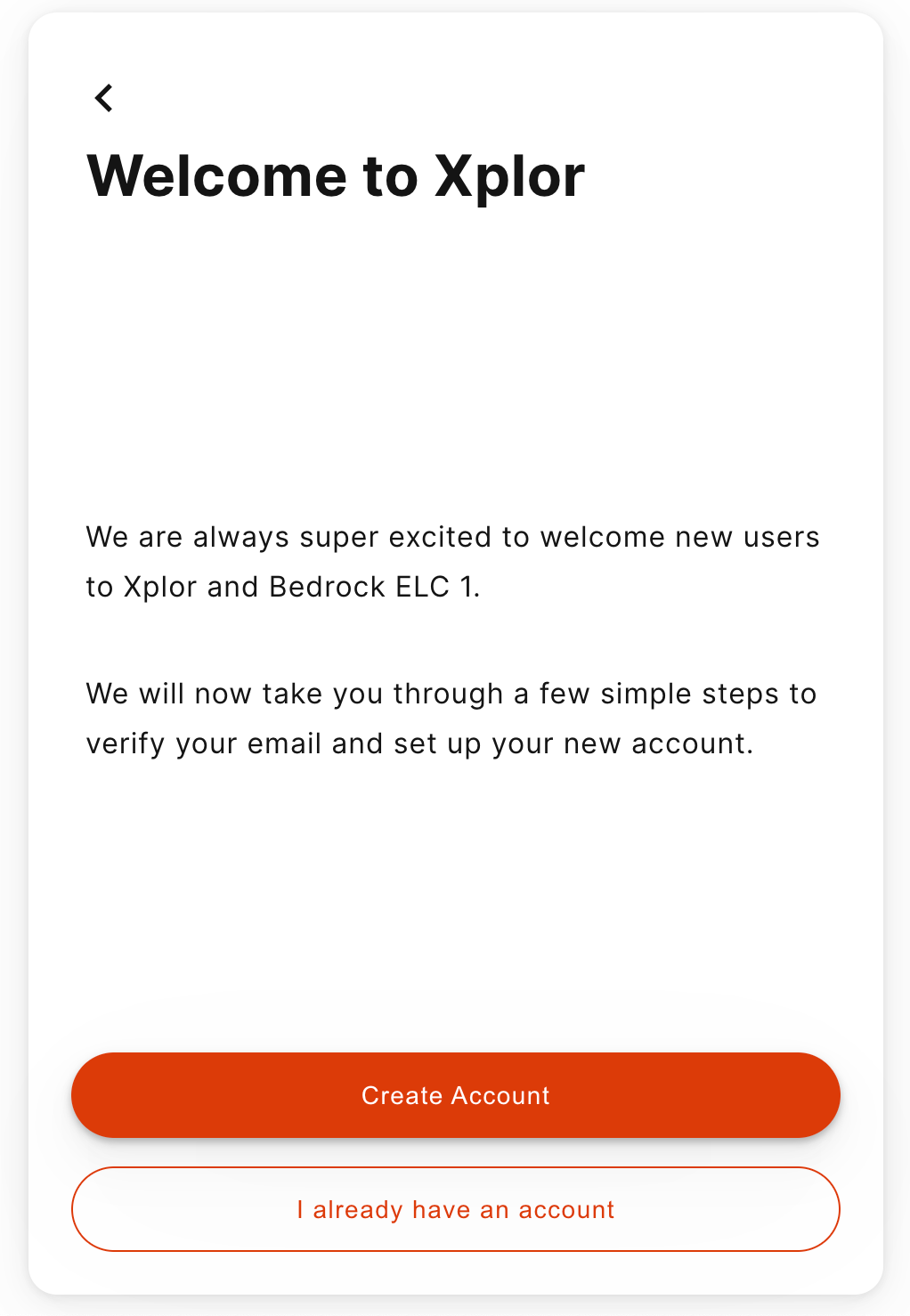 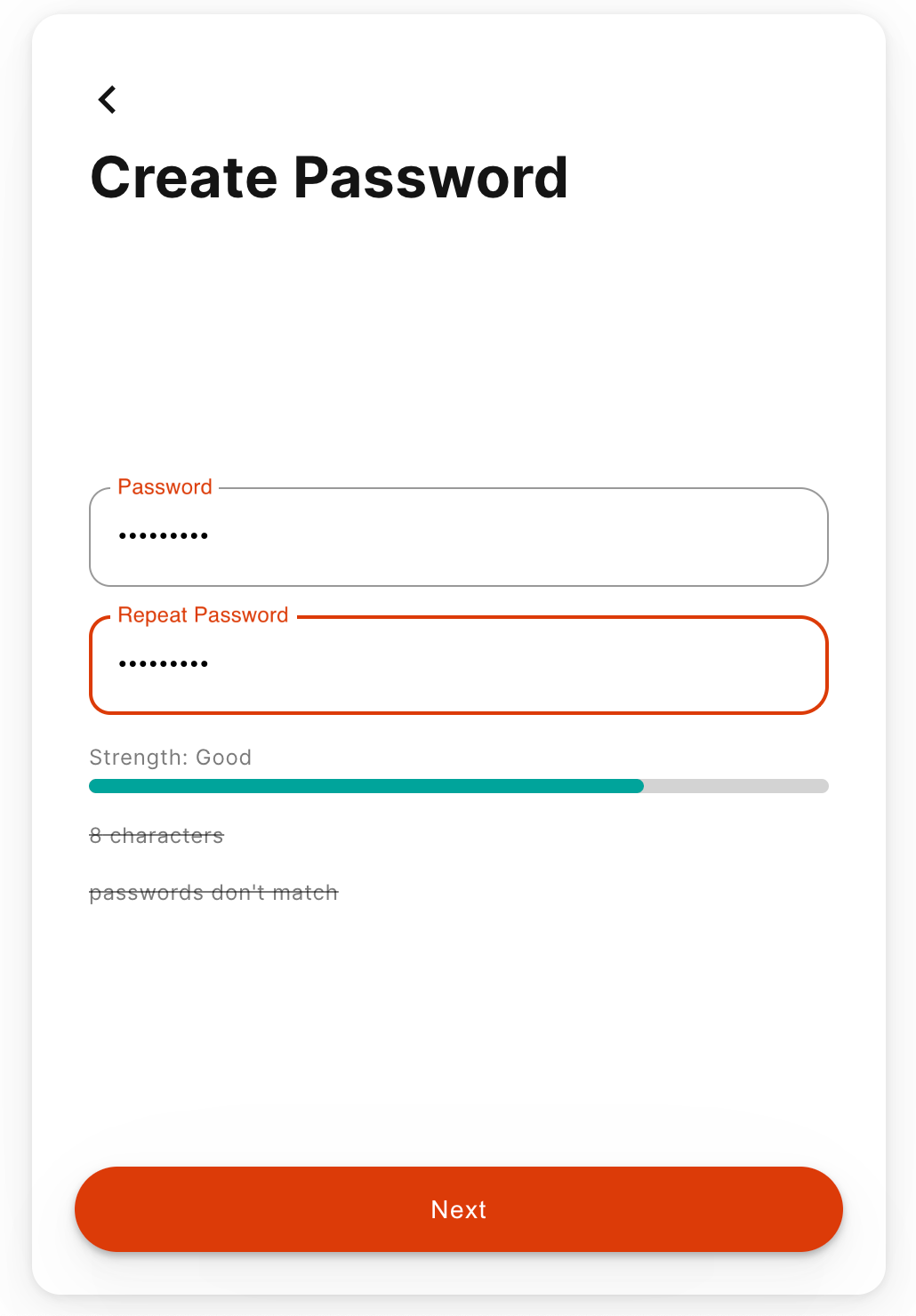 Setting up your Xplor Account for the first time
8
Check for an invitation email in your Inbox and select Create Account.


Click Create Account.


Tap Password.


Enter Mobile Number.


Enter Account Pin.


All Done!
1
2
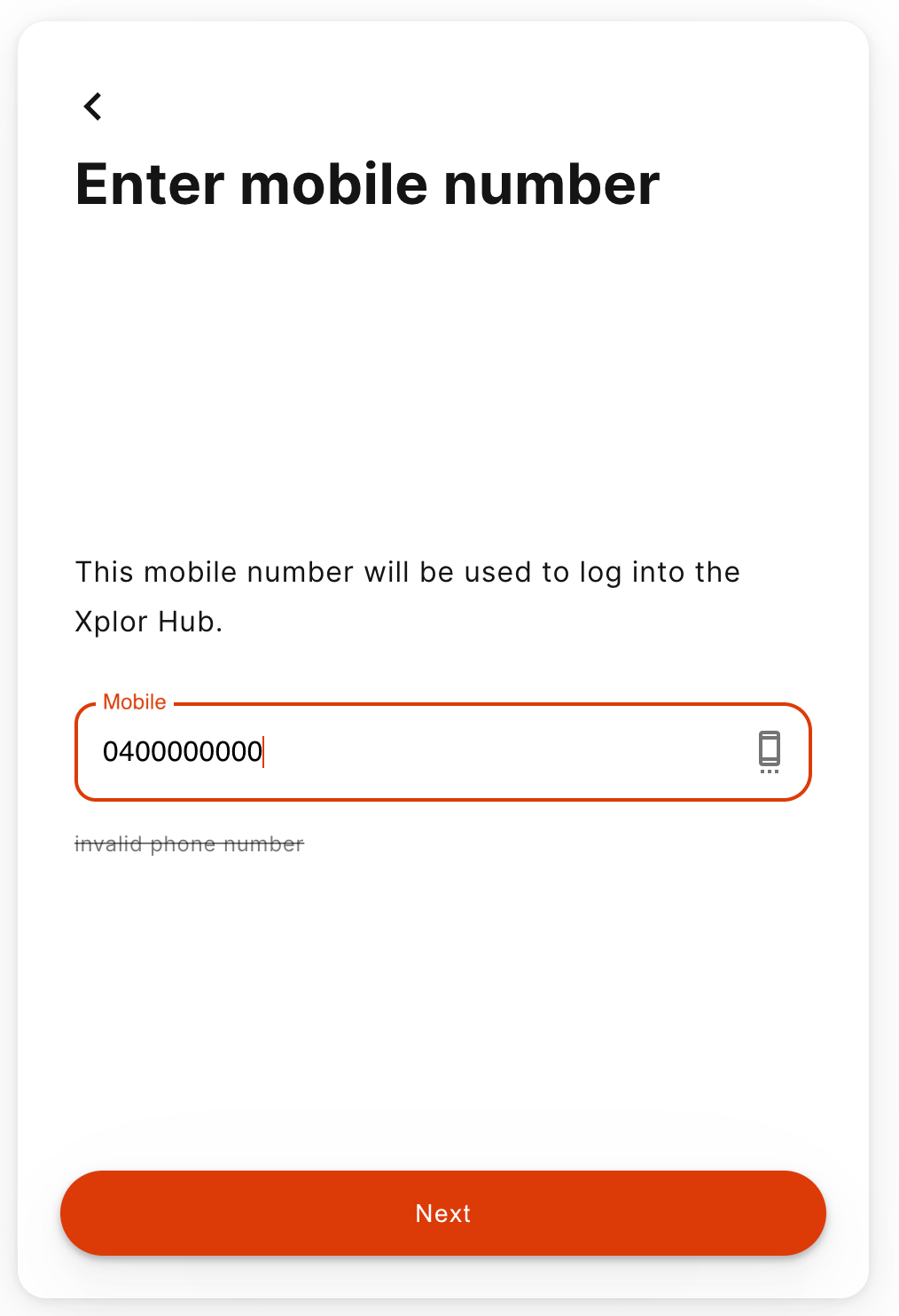 4
5
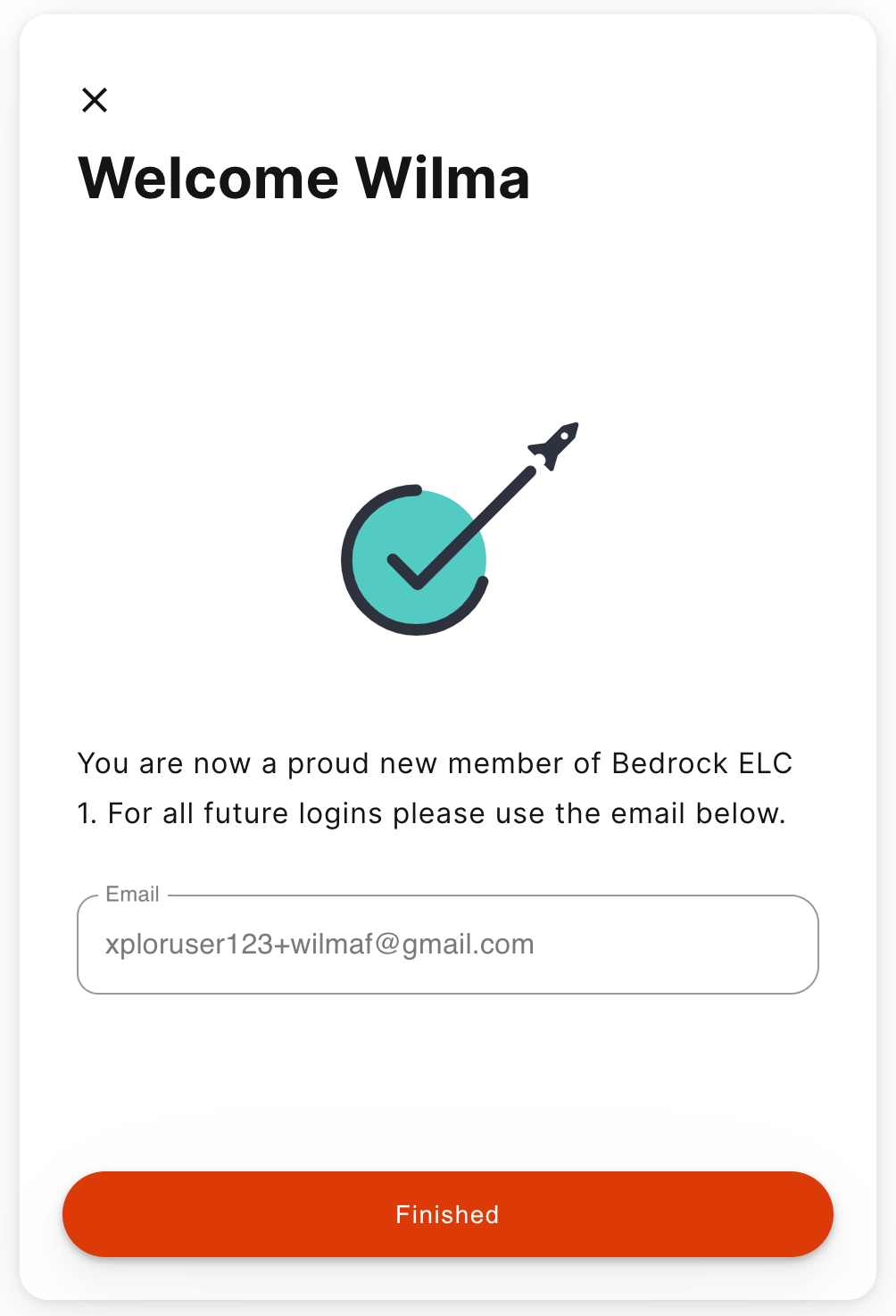 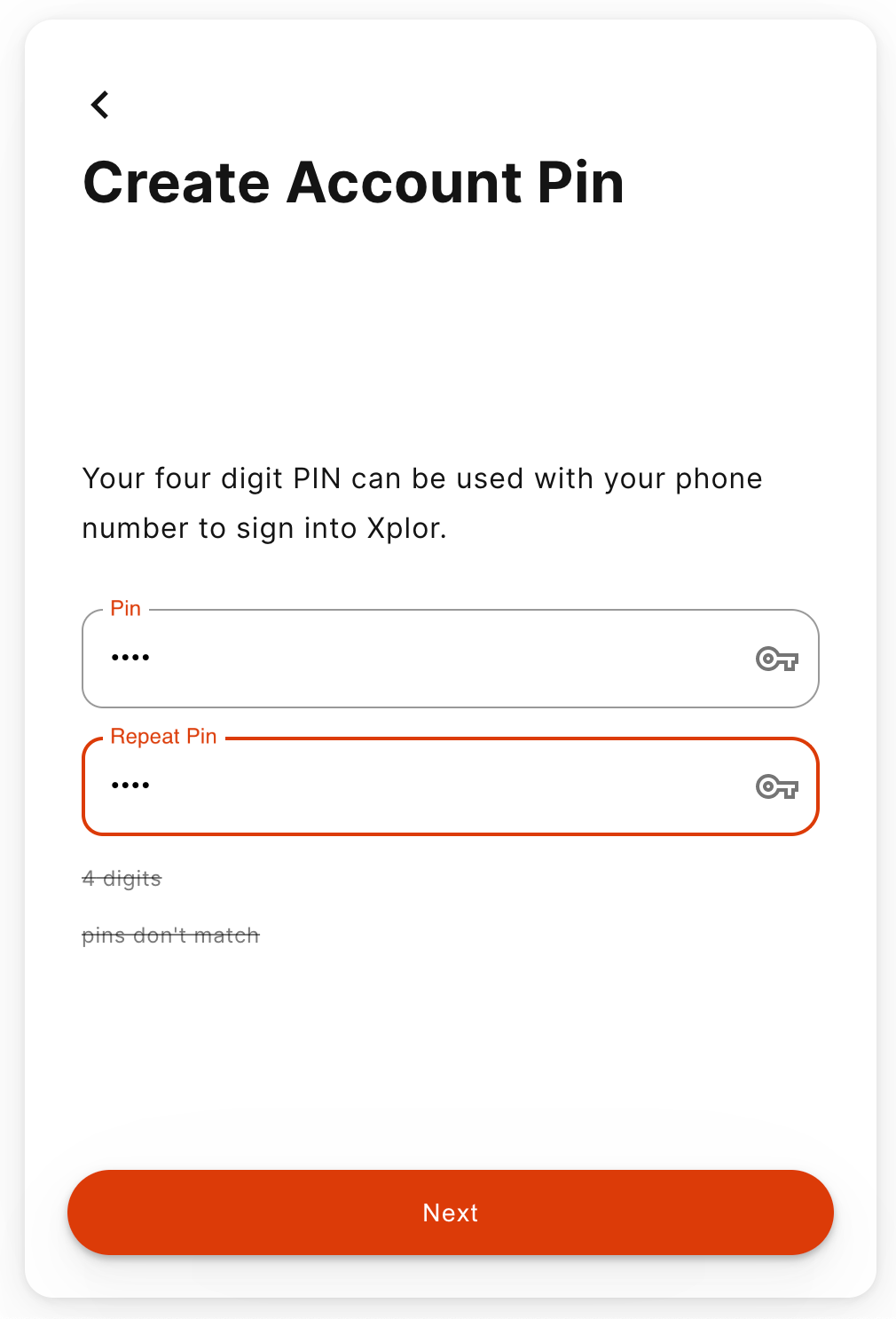 6
3
4
5
6
31/03/2021
Already have an Xplor account?
9
Check for an invitation email in your Inbox and select Create Account.


All Done!
The system will automatically detect if your email address is currently registered with Xplor and will automatically merge your accounts together!
1
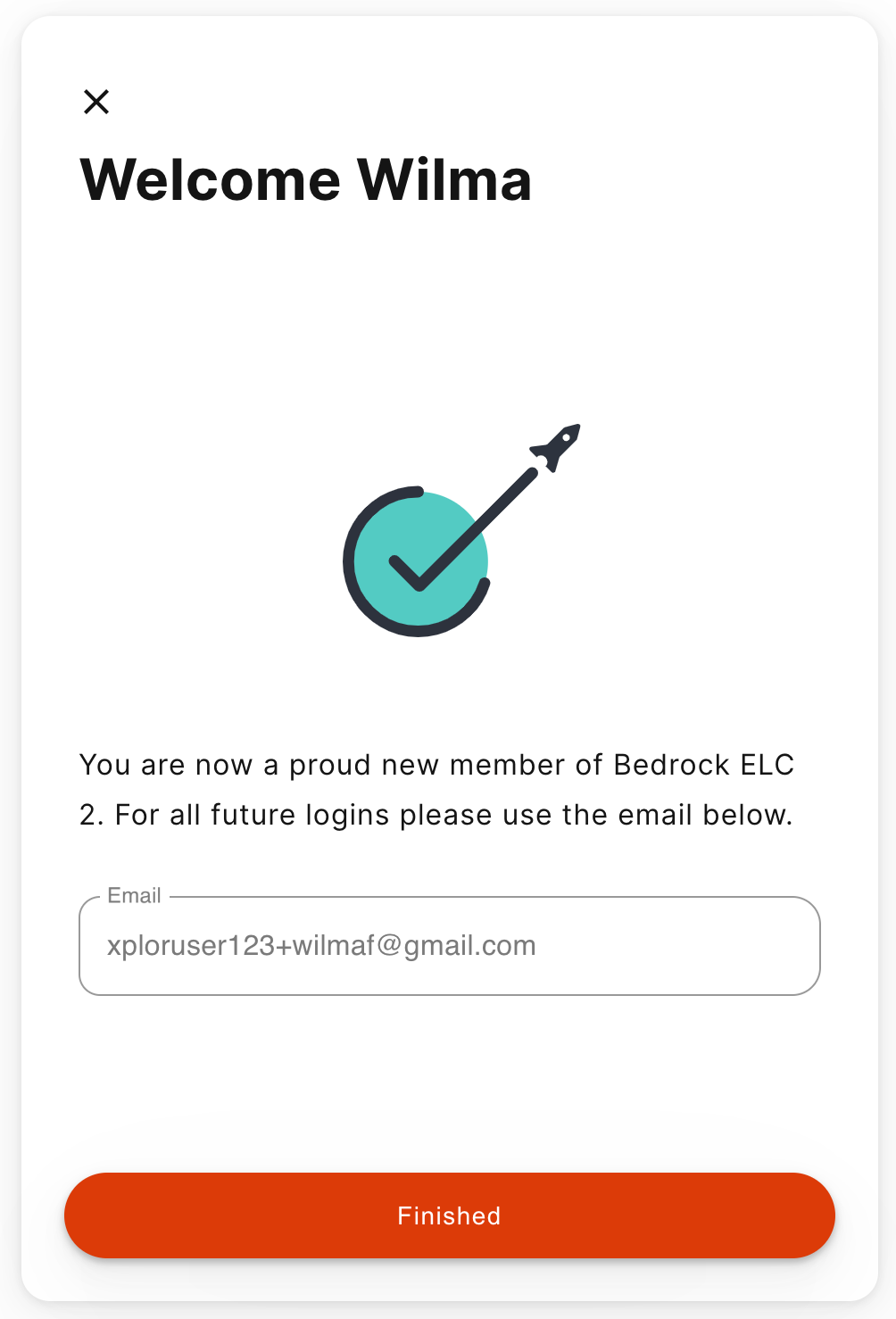 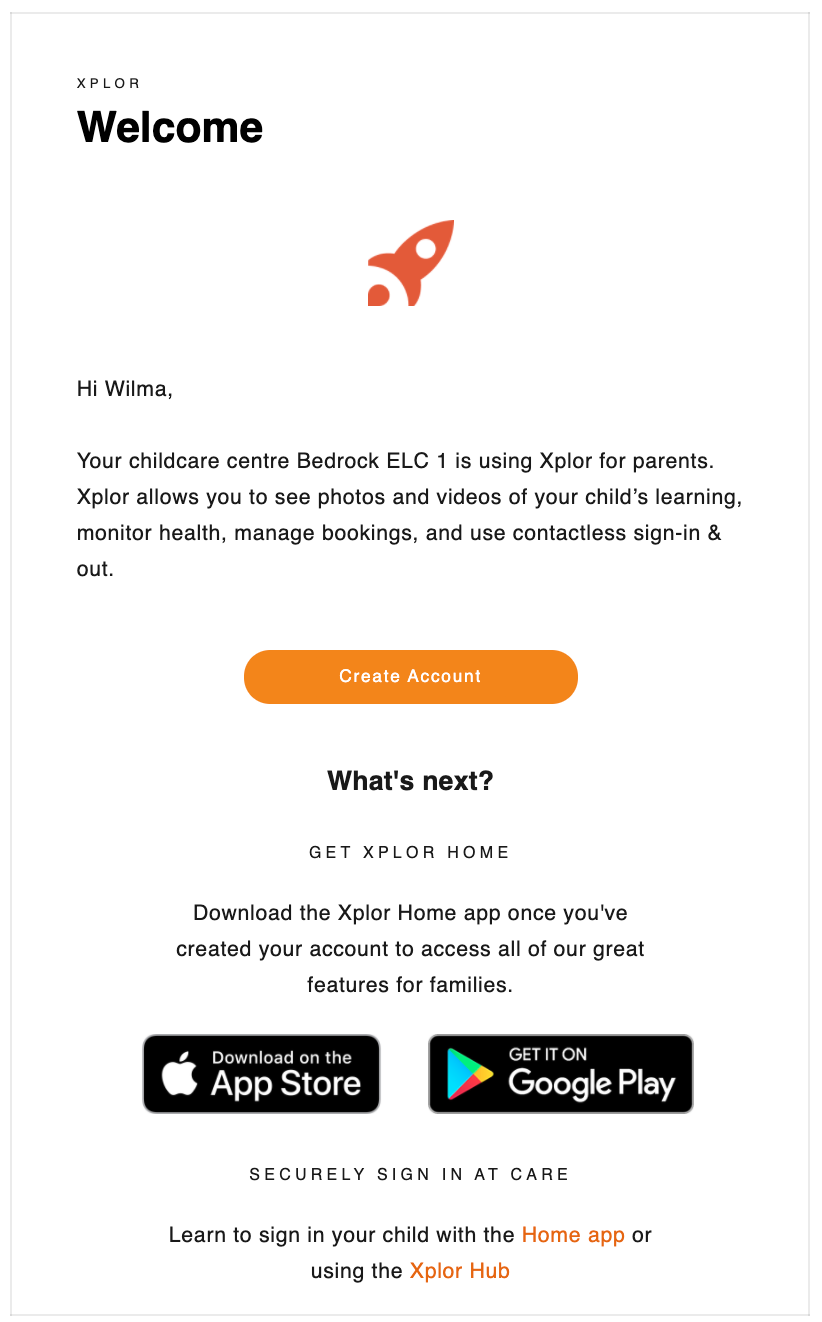 1
2
2
31/03/2021
LOGGING IN
10
Now that you have set up your account with Xplor and your service, you are now ready to log in to either the Home App and Home Web!
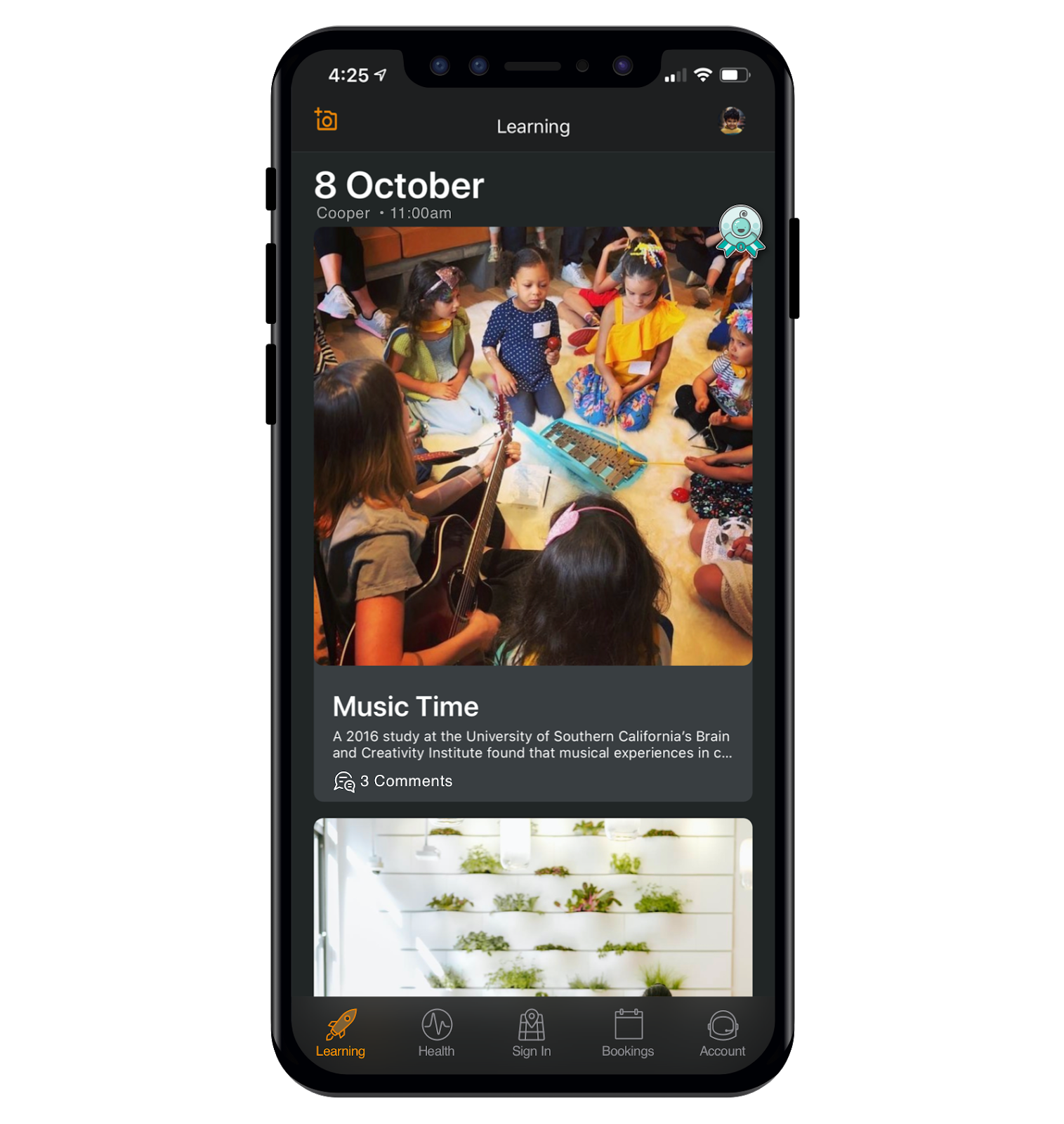 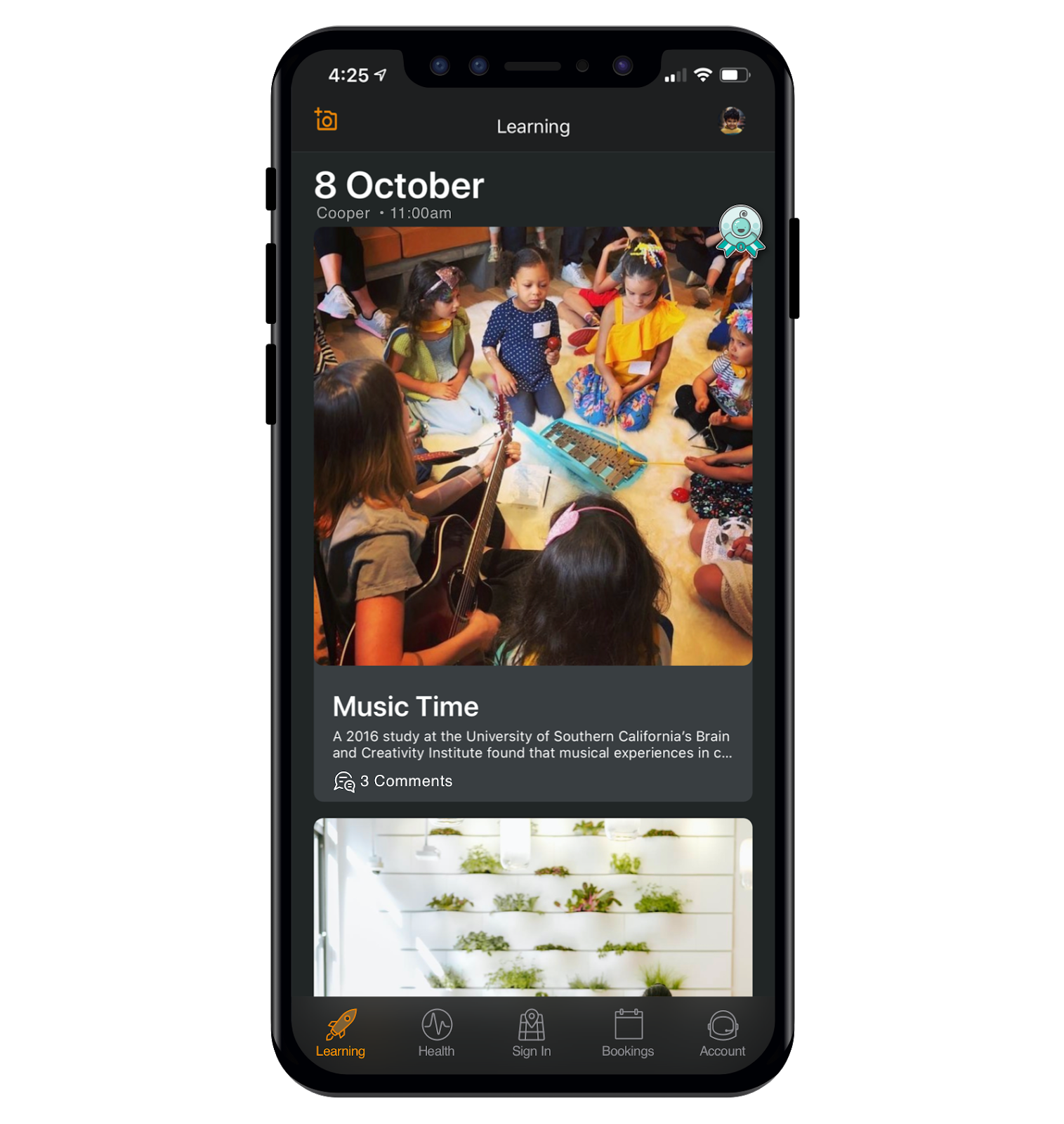 Download the Home App via the Google Play Store or Apple Store.




Login using your Email & Password.


All Done!


You can also log in any time on the Parent Home Web platform by going to home.myxplor.com.
1
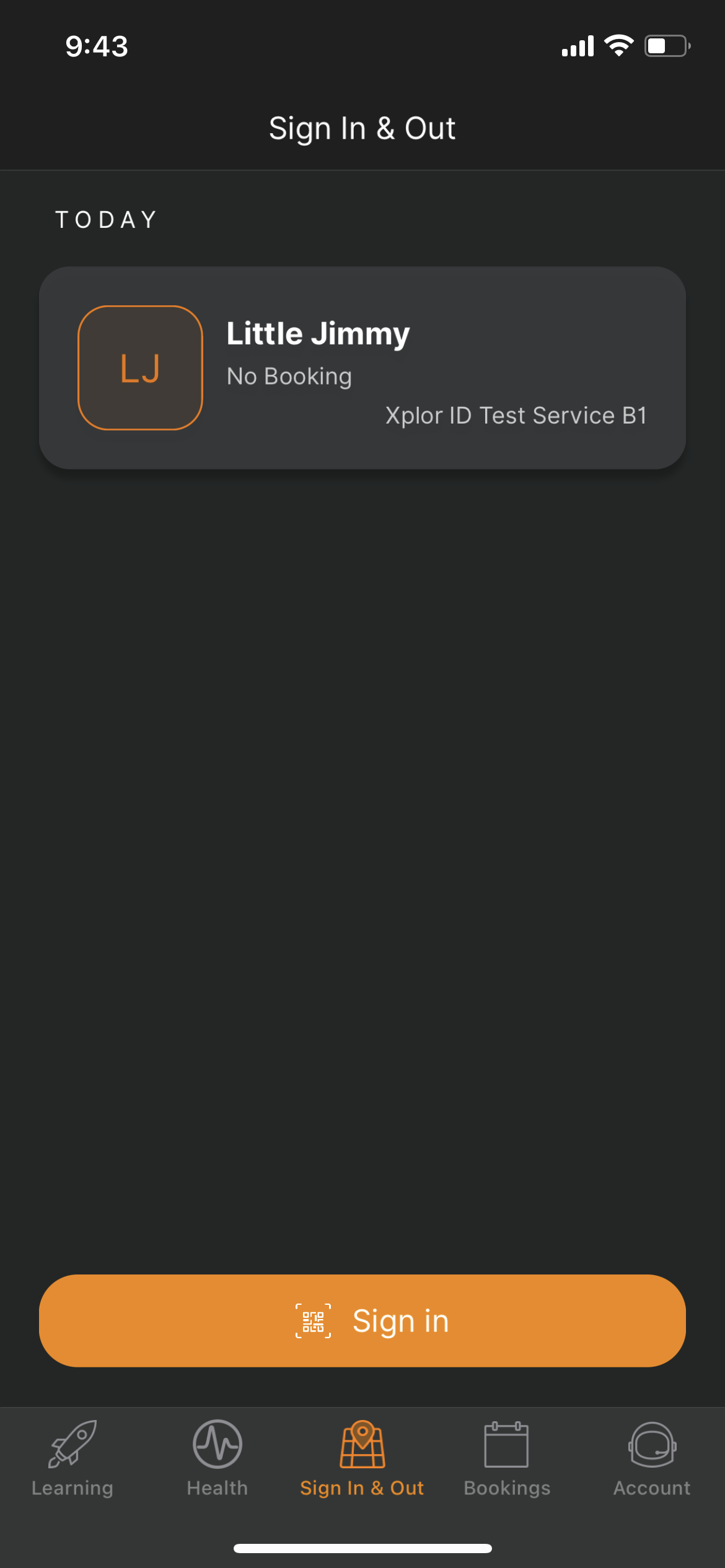 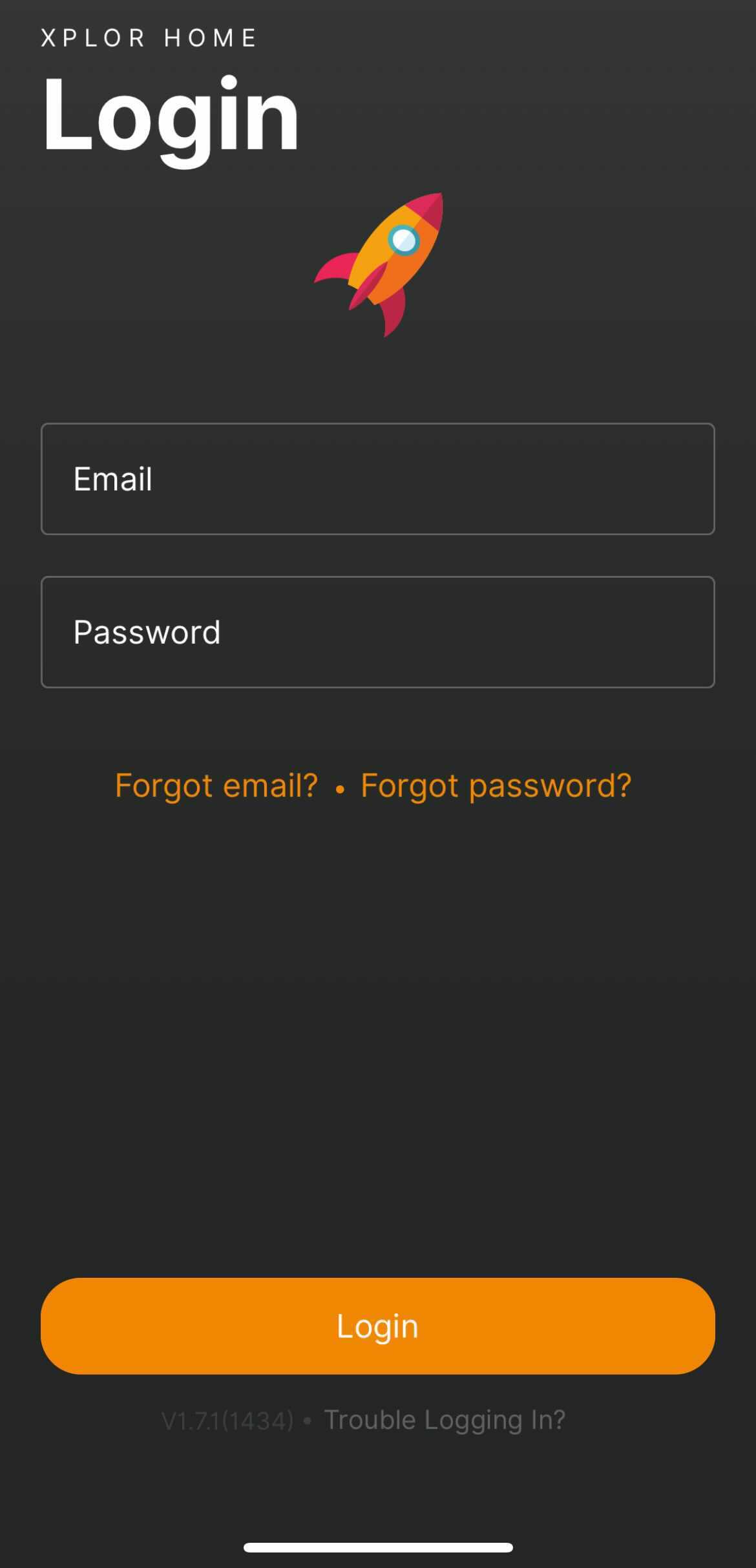 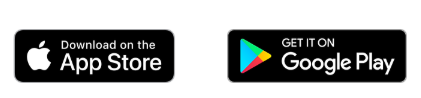 2
3
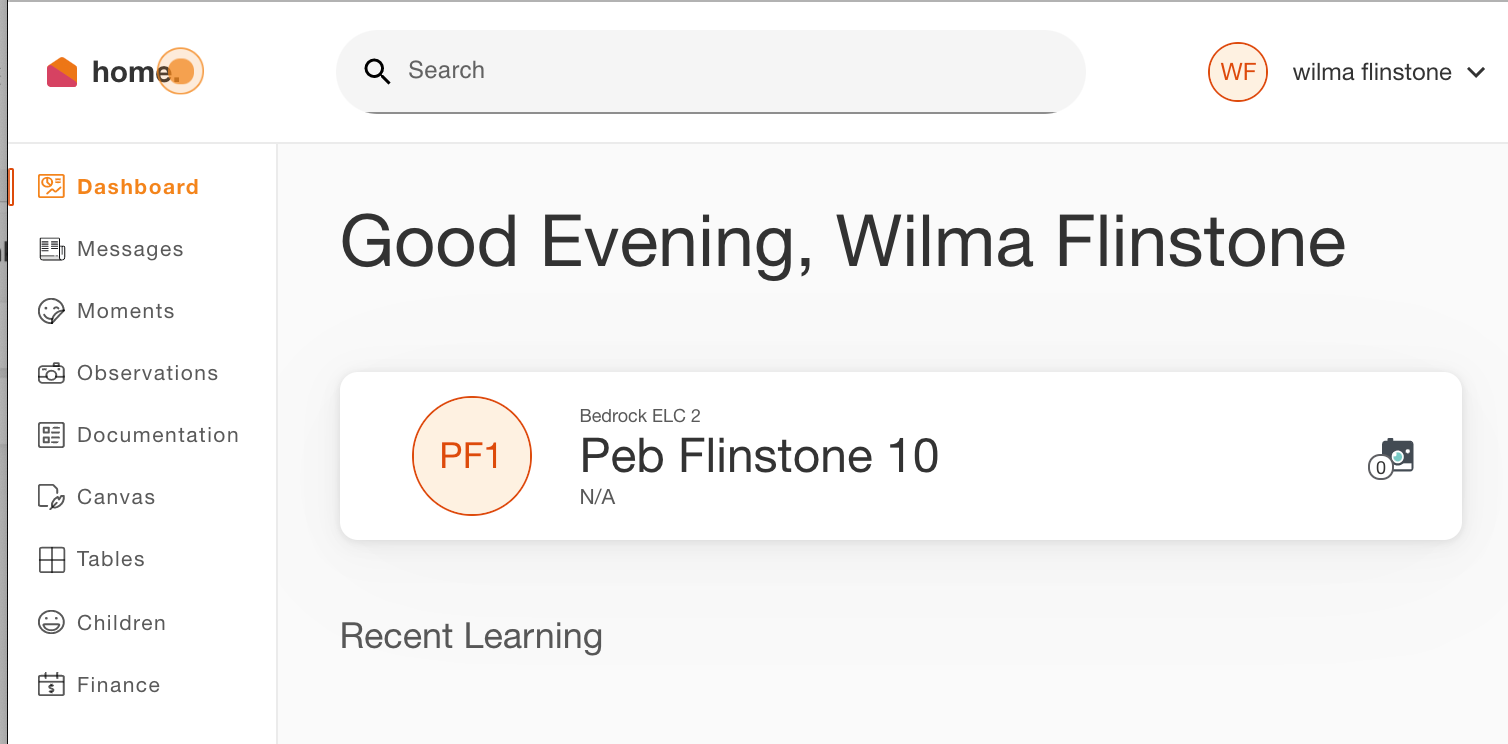 4
31/03/2021
How to Toggle between centres through the Home App
11
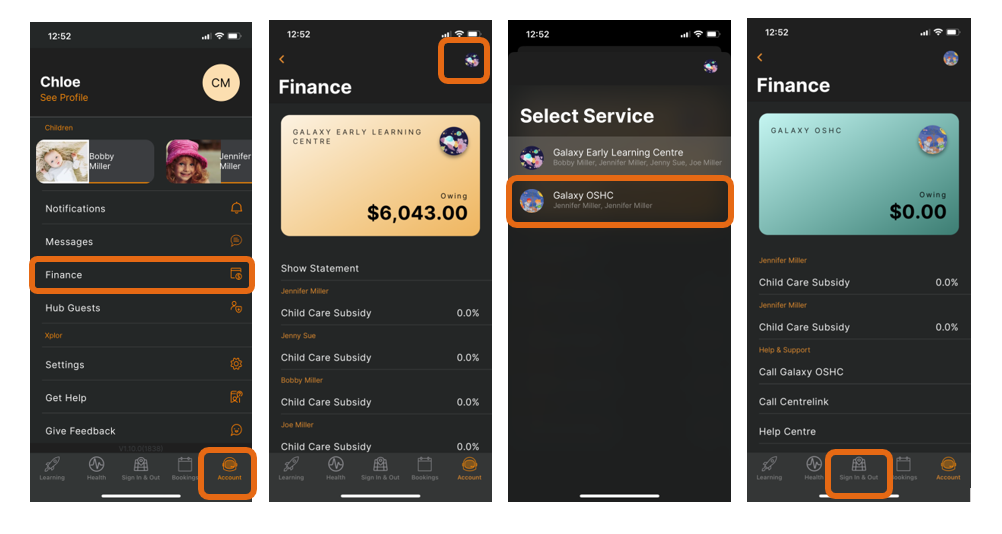 1
Open the Xplor Home App

Tap on the Account Menu

Click on Finance


Click on the Centre logo

Select the new centre from the list

Click on Sign In & Out to return to the sign in/out screen
2
3
4
5
6
31/03/2021
XPLOR HOME
12
3
SIGNING YOUR CHILD IN OR OUT
With Xplor there are 3 different ways you can sign your child in and out of care.
31/03/2021
Option 1: QR CODE
13
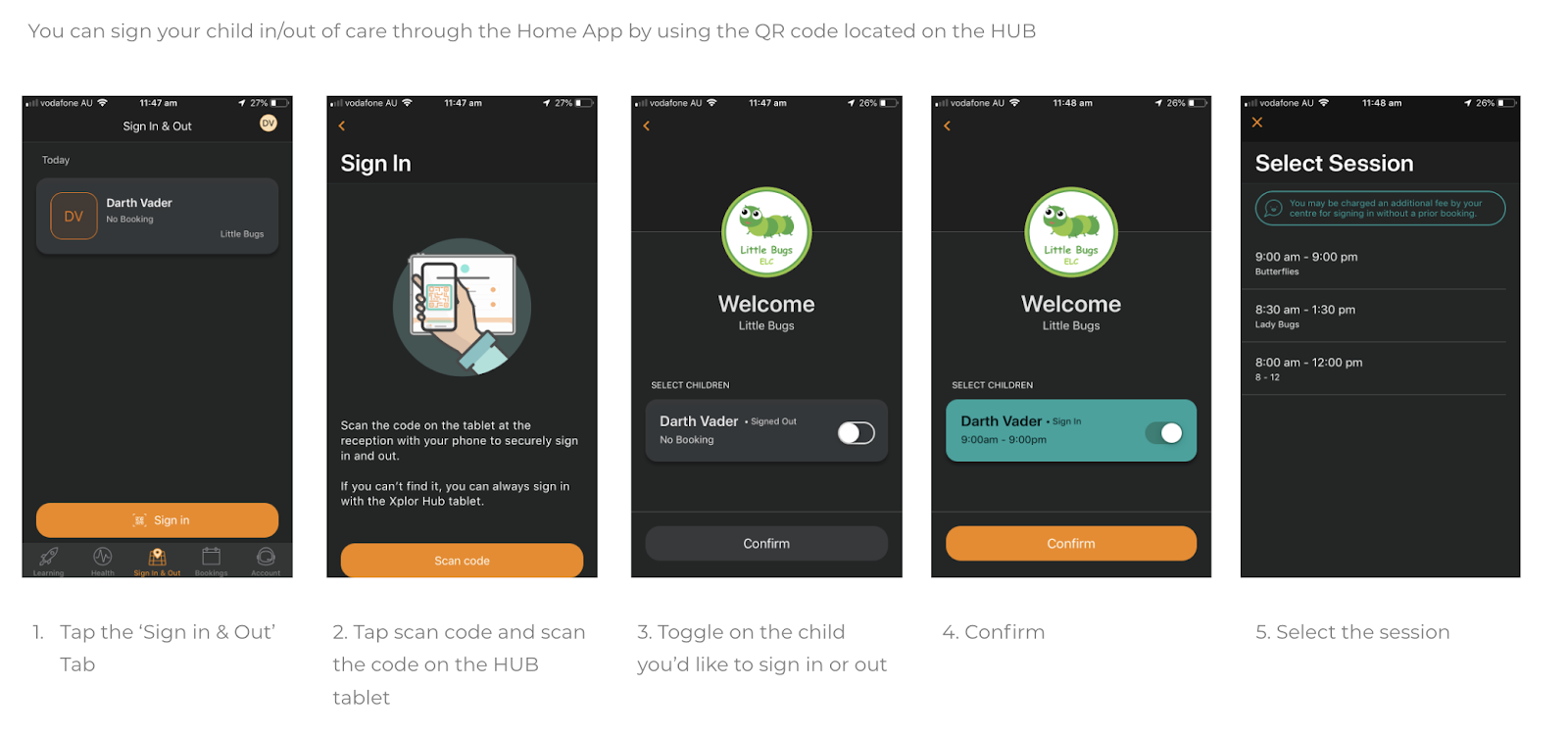 2
3
1
4
5
OPTION 2: Mobile Number and PIN
14
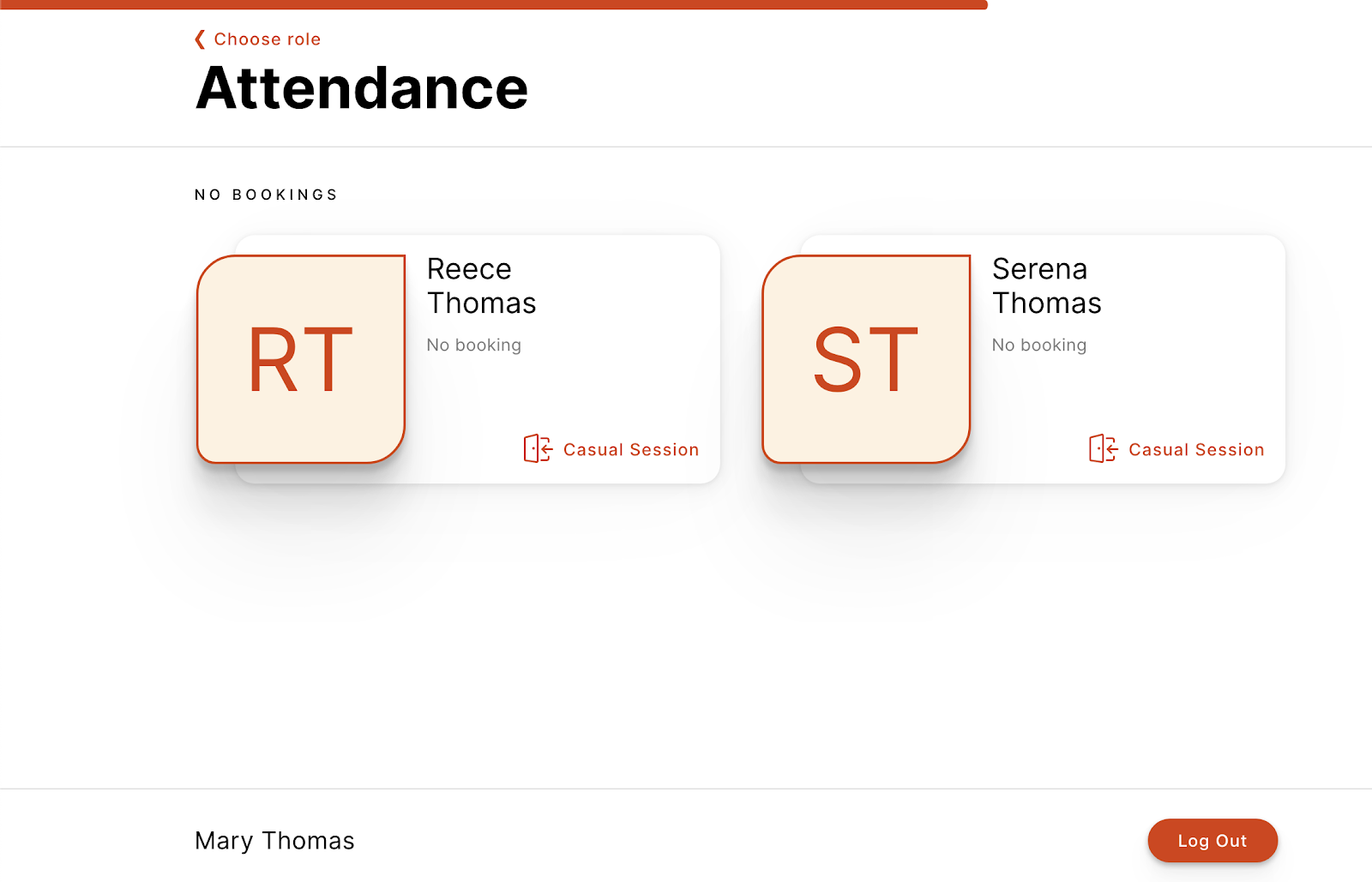 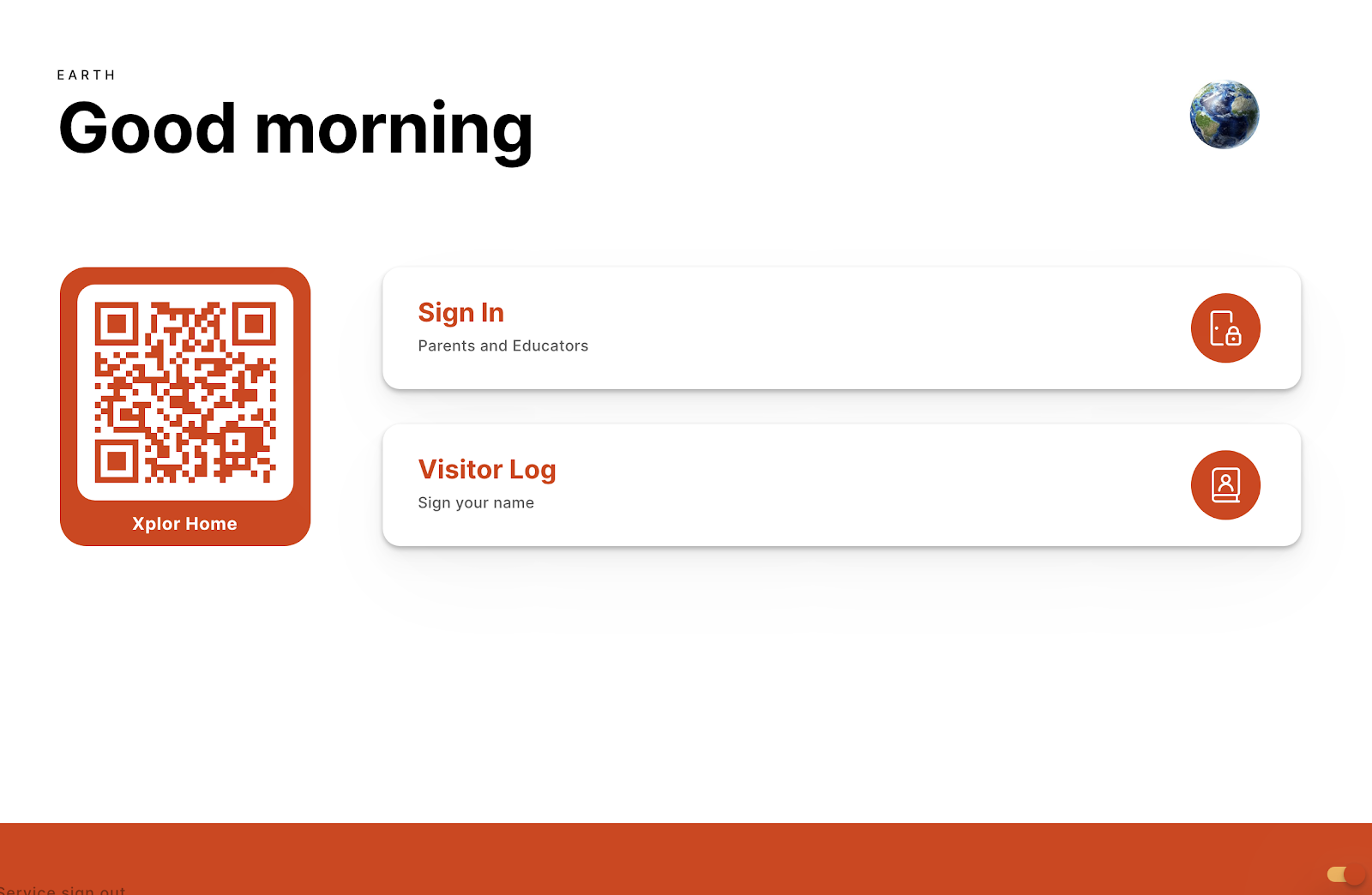 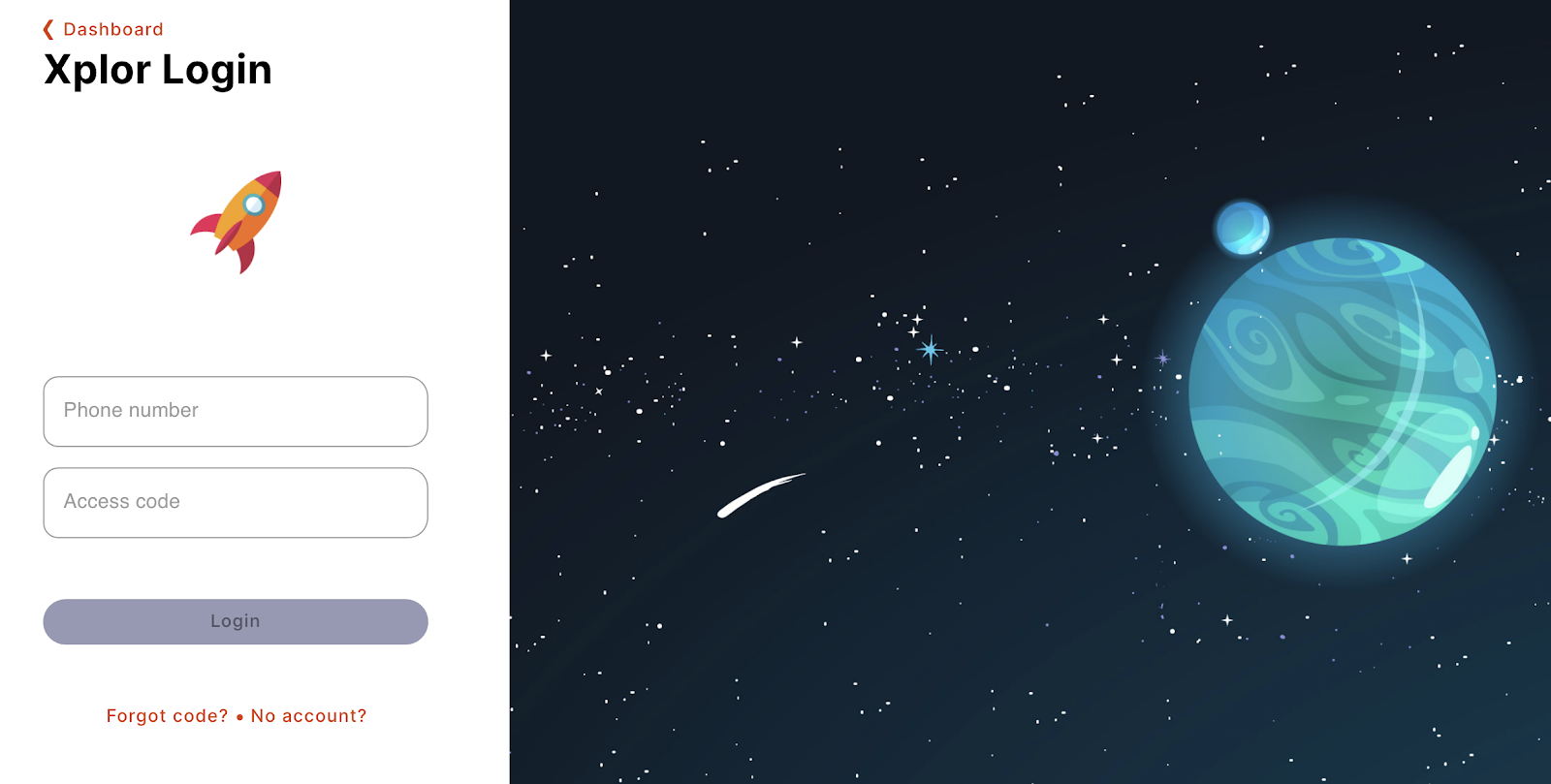 3
1
Tap Sign In
Enter Mobile Number and PIN
2
Tap your child’s name to sign in or out!
OPTION 3: Email and Password
15
1
Tap Use Password
Tap Sign In
Tap Forgot Code?
2
3
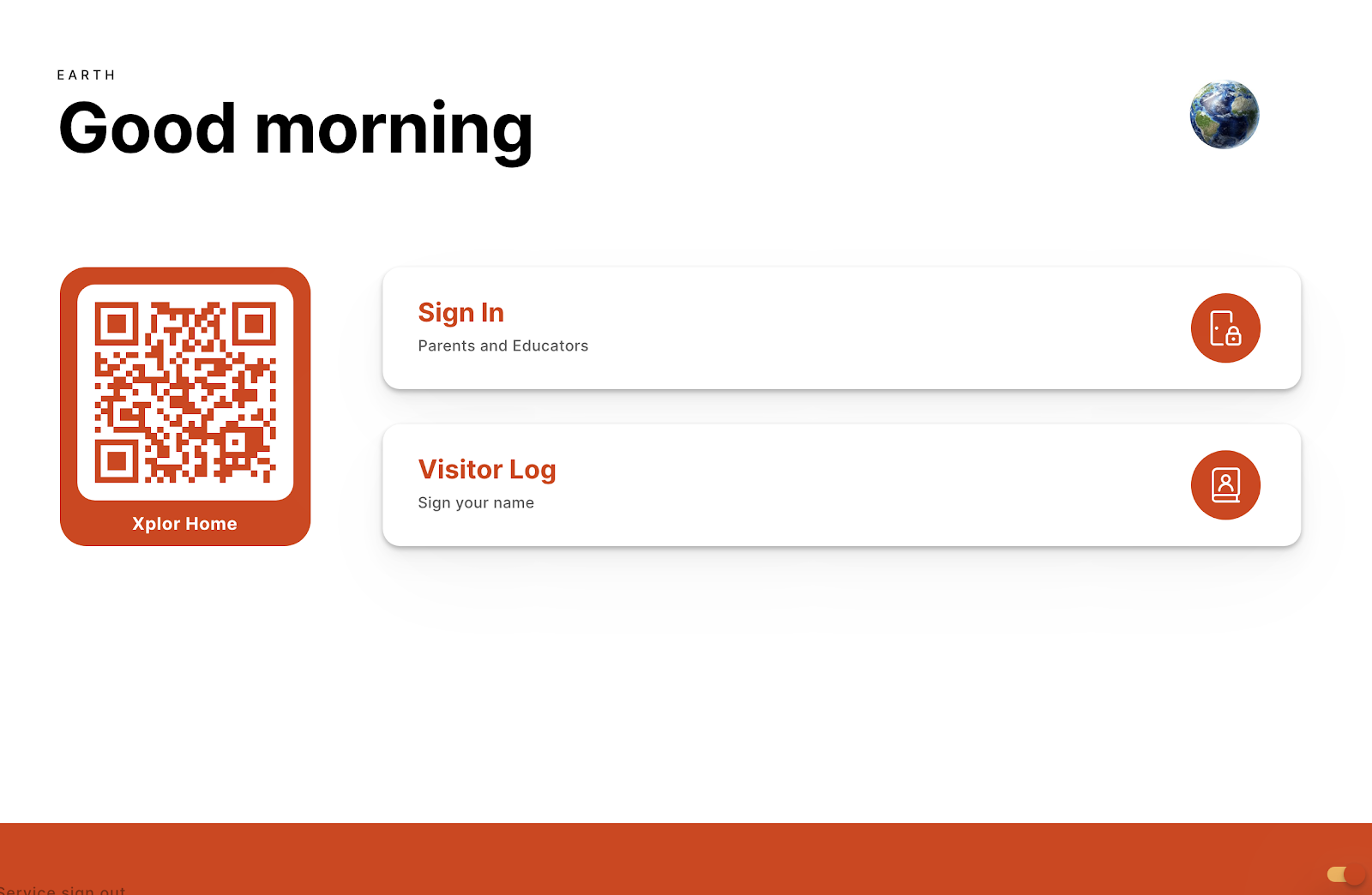 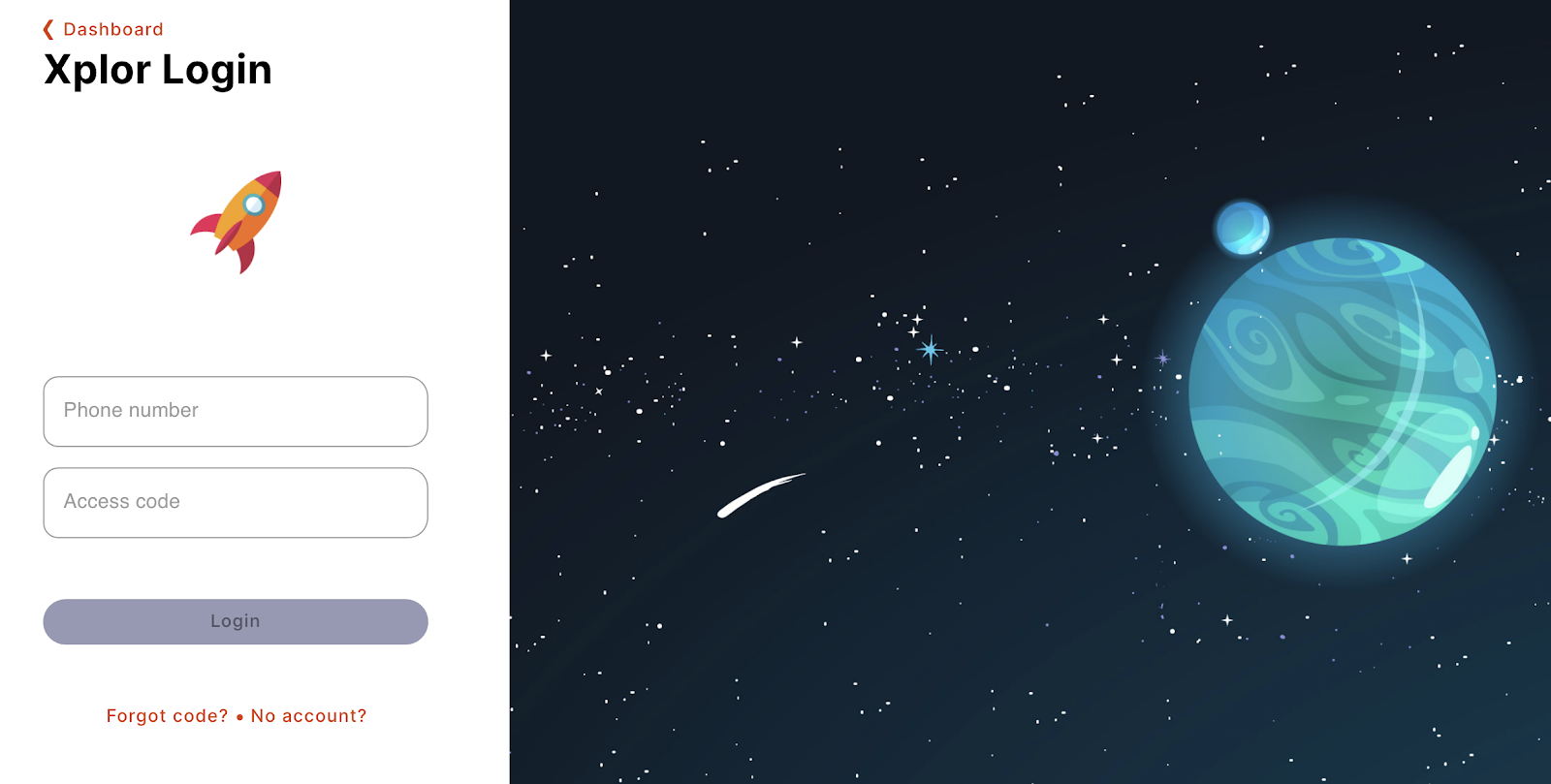 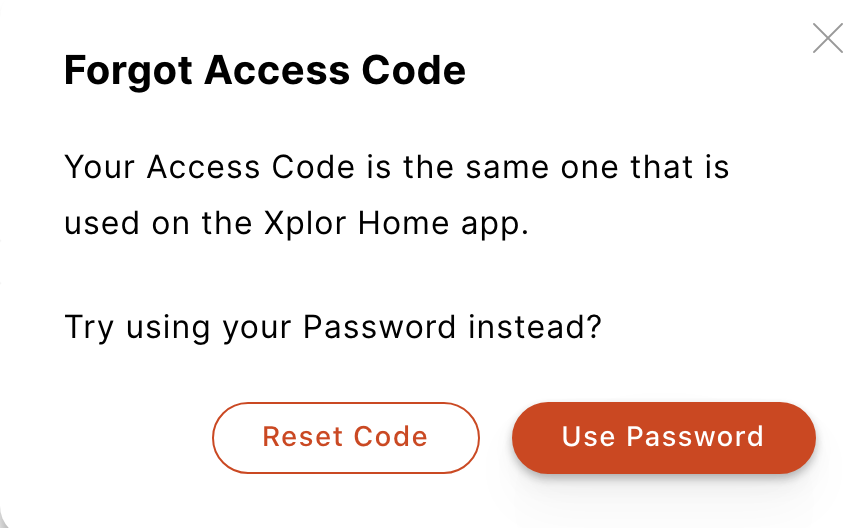 4
4
Tap your child’s name to sign in or out!
Enter Email and Password
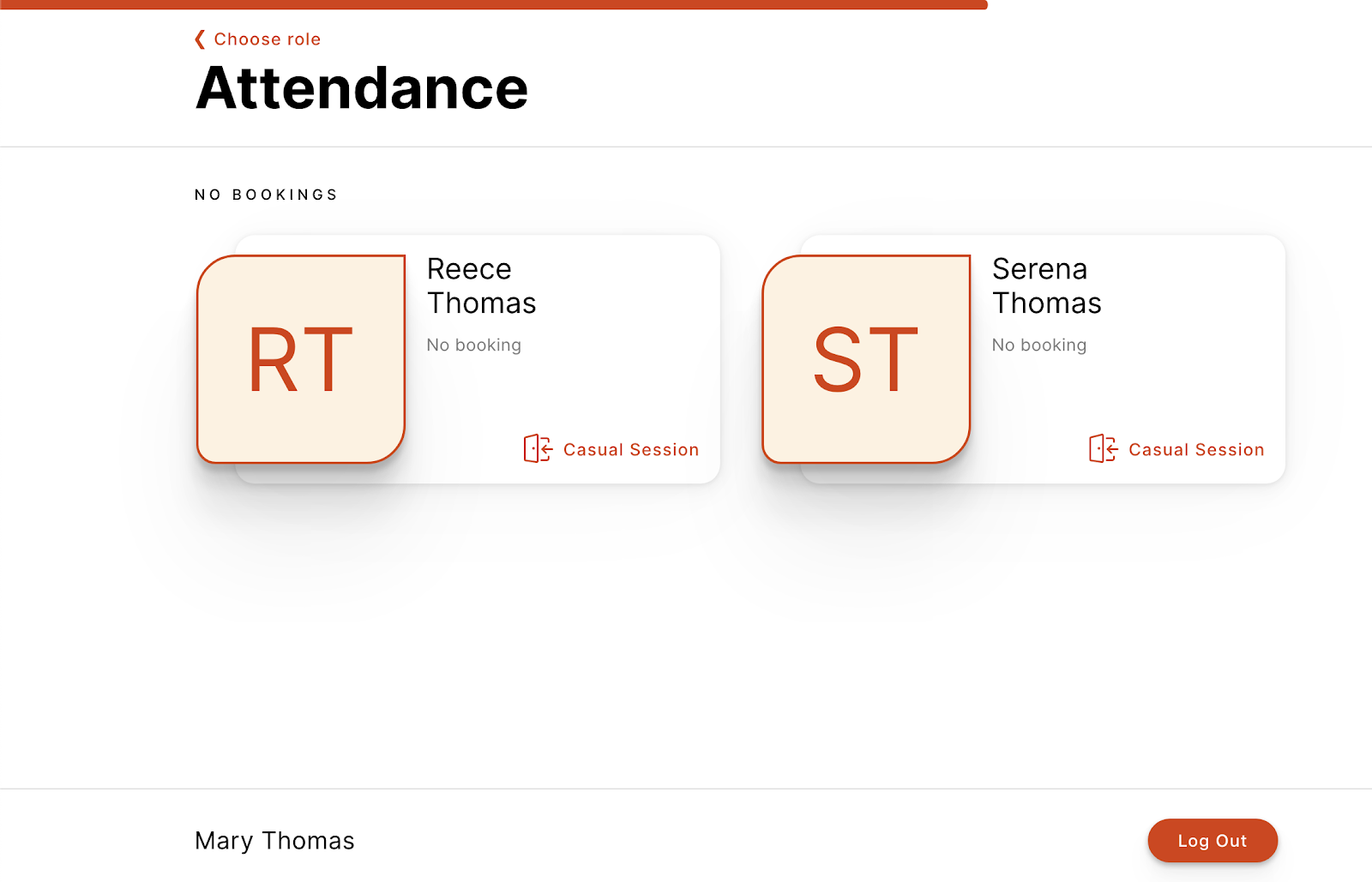 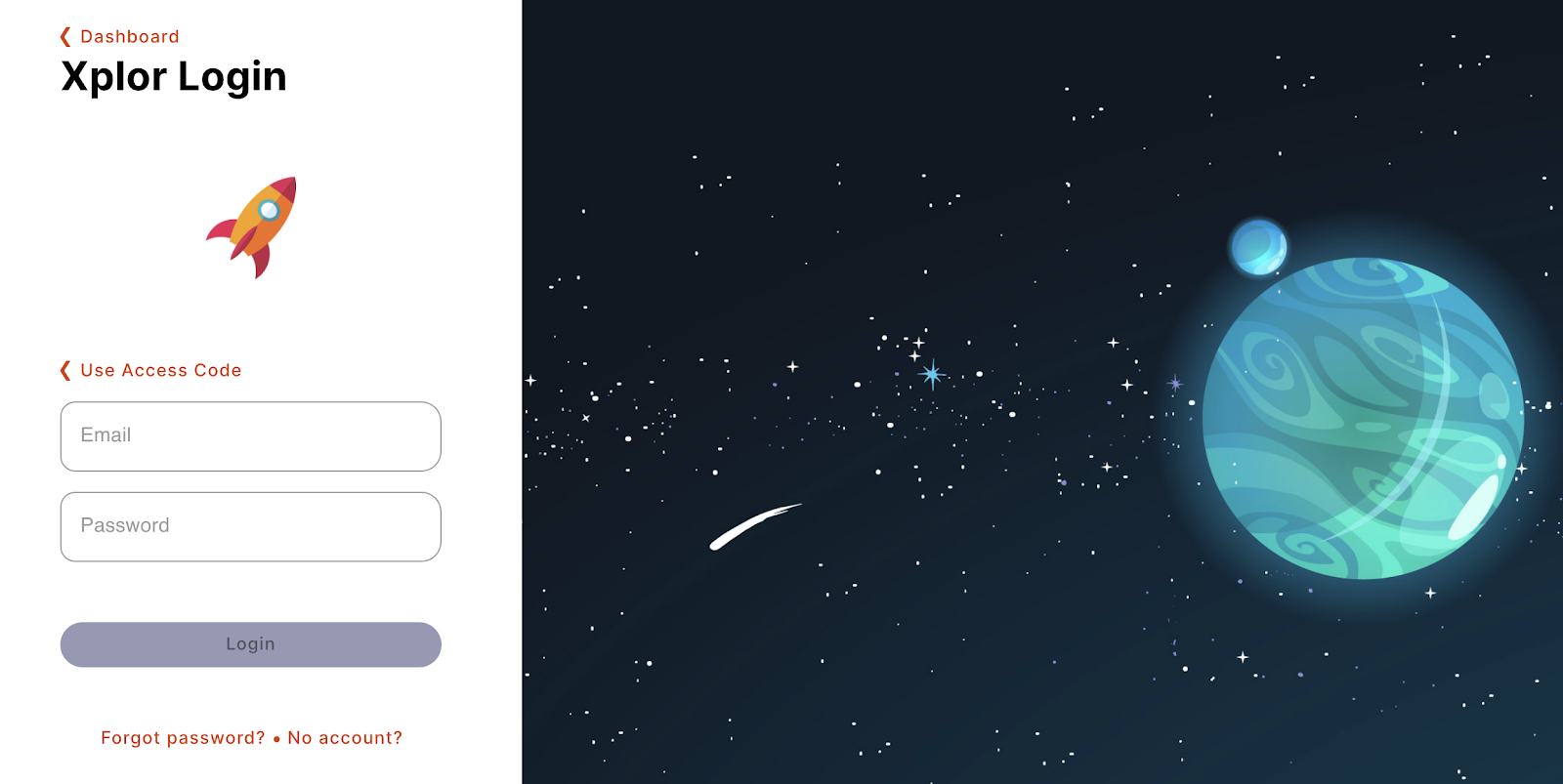 XPLOR HOME
16
4
CHECKING PAYMENT DETAILS
Saving Direct Debit details via Home App
Saving Direct Debit details via Home Web

Please note: only the primary carer of the child will be able to save payment details.
31/03/2021
HOME APP
17
Adding/checking your payment details via Home App
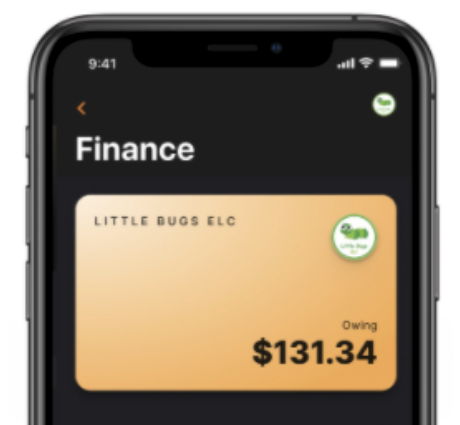 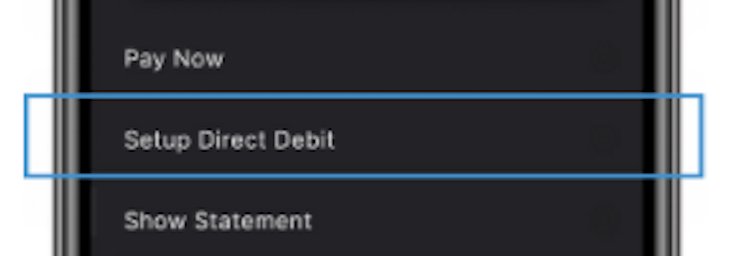 2
1
In the Home App, navigate to Settings > Finance.
Click “Setup Direct Debit” and follow the prompts
HOME WEB
18
Adding/checking your payment details via Home Web
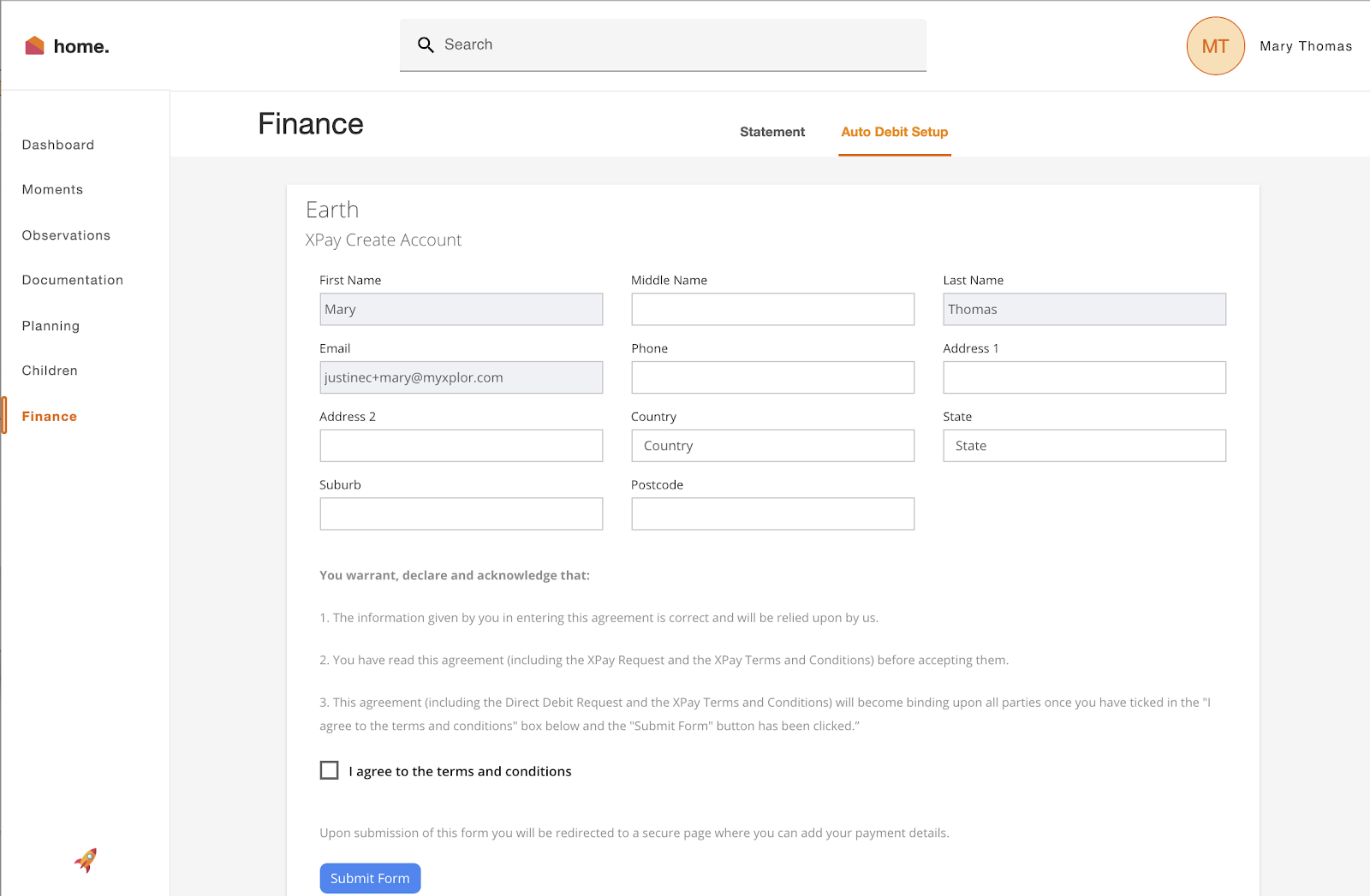 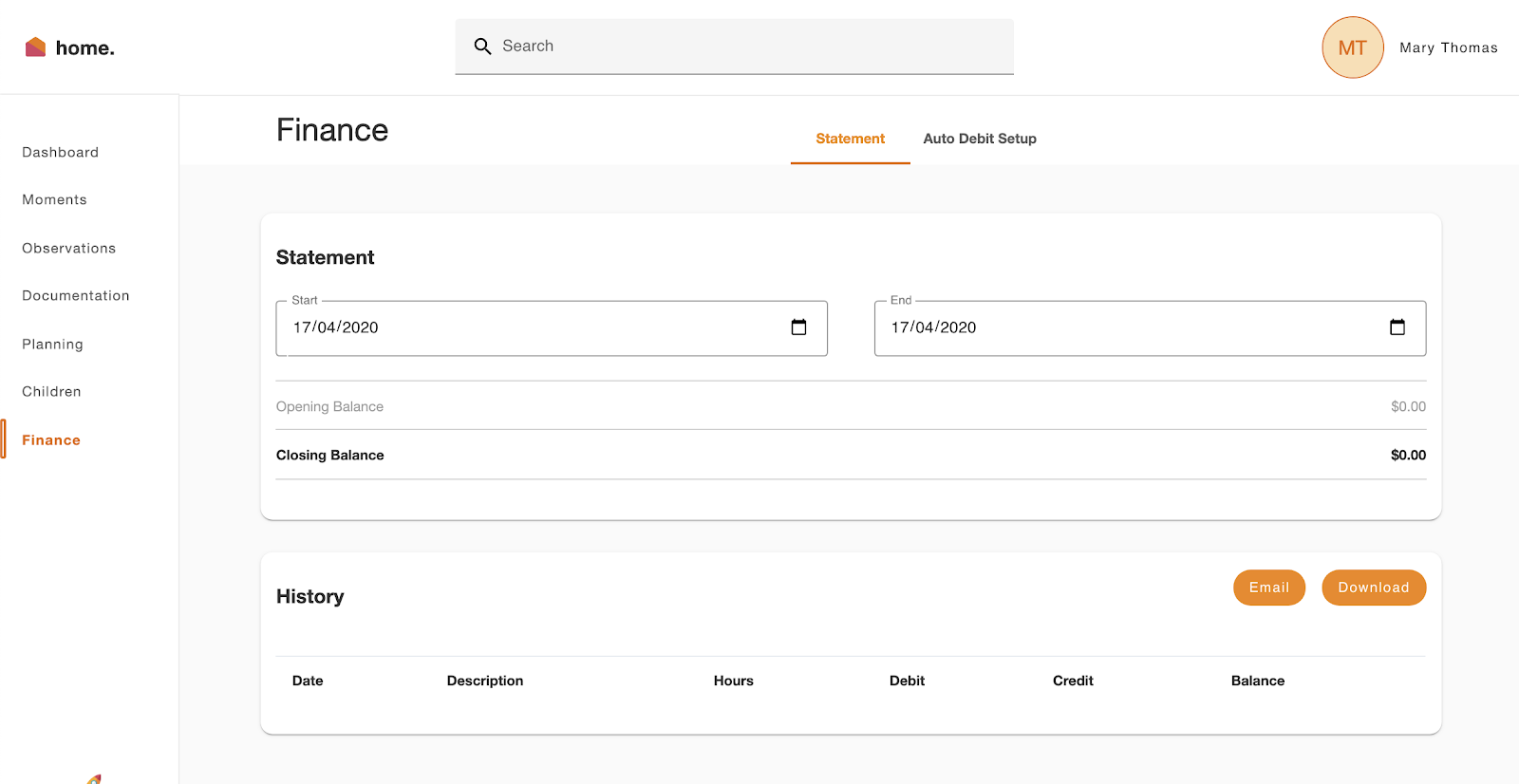 Login to home.myxplor.com  then click “Finance”
2
Click “Auto Debit Setup” and follow the prompts
1
XPLOR HOME
19
5
INVITING HUB GUESTS
Invite family and/or friends to pick up and drop off your child
31/03/2021
Invite family and/or friends to pick up and drop off your child
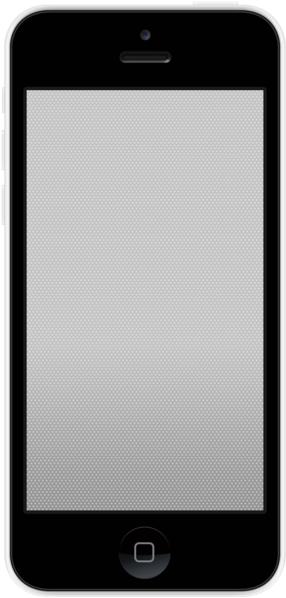 20
How to invite a Hub Guest via the Home App
1. Open up the Home App.
2. Click “Account”.
3. Click the “Hub Guests” menu item.
4. Click the ‘+’ icon in the top right corner of the page.
5. Enter Hub Guest name  and email and click “Send Invite”.

Hub Guest Steps 
1. Hub Guest will receive an email to create password once you have sent an invite.. 
2. Hub Guest to follow the prompts from the email. 
Hub Guest sign in options
Hub Guests can sign your child in using the two options below. 
Option 1: Use Mobile Number and PIN
Option 2: Email and password
Note: Hub Guests do not have access to the Home App.
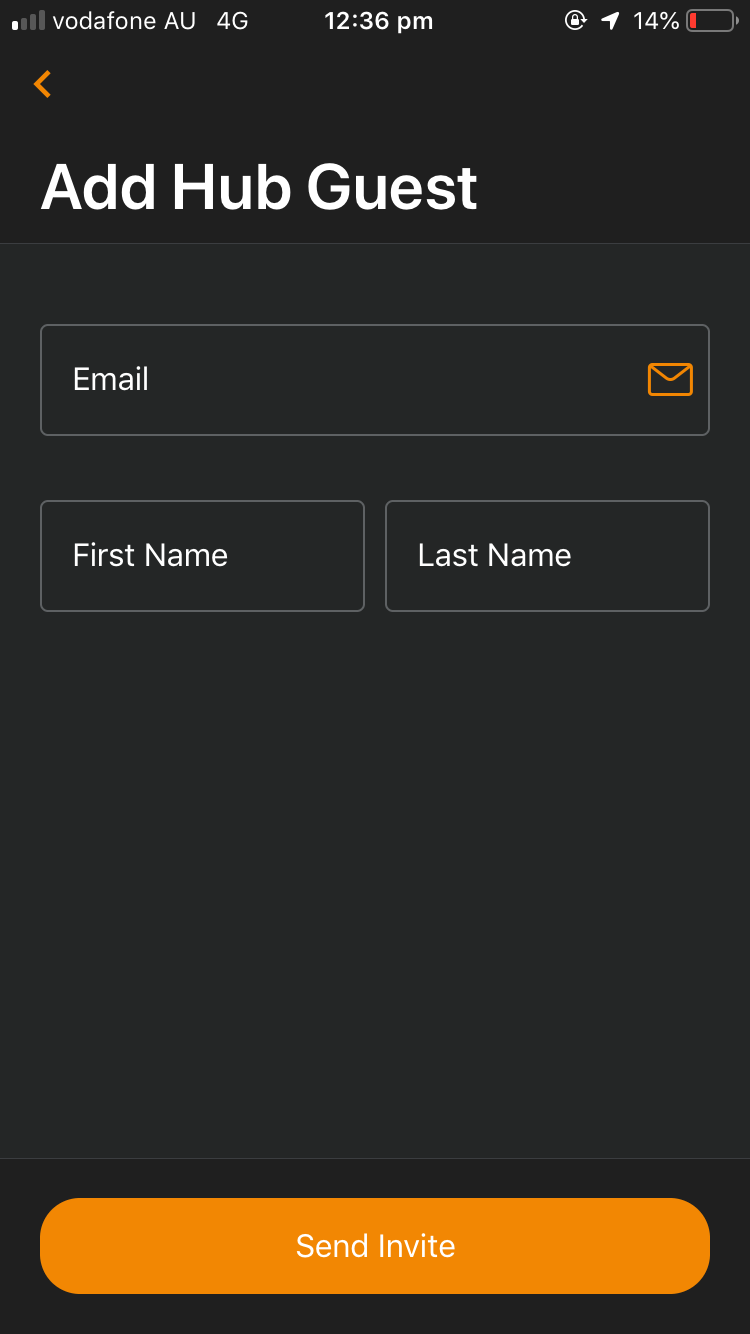 XPLOR HOME
21
6
MANAGING YOUR CHILD’S BOOKINGS
View and manage your child’s future bookings using Xplor Home App
31/03/2021
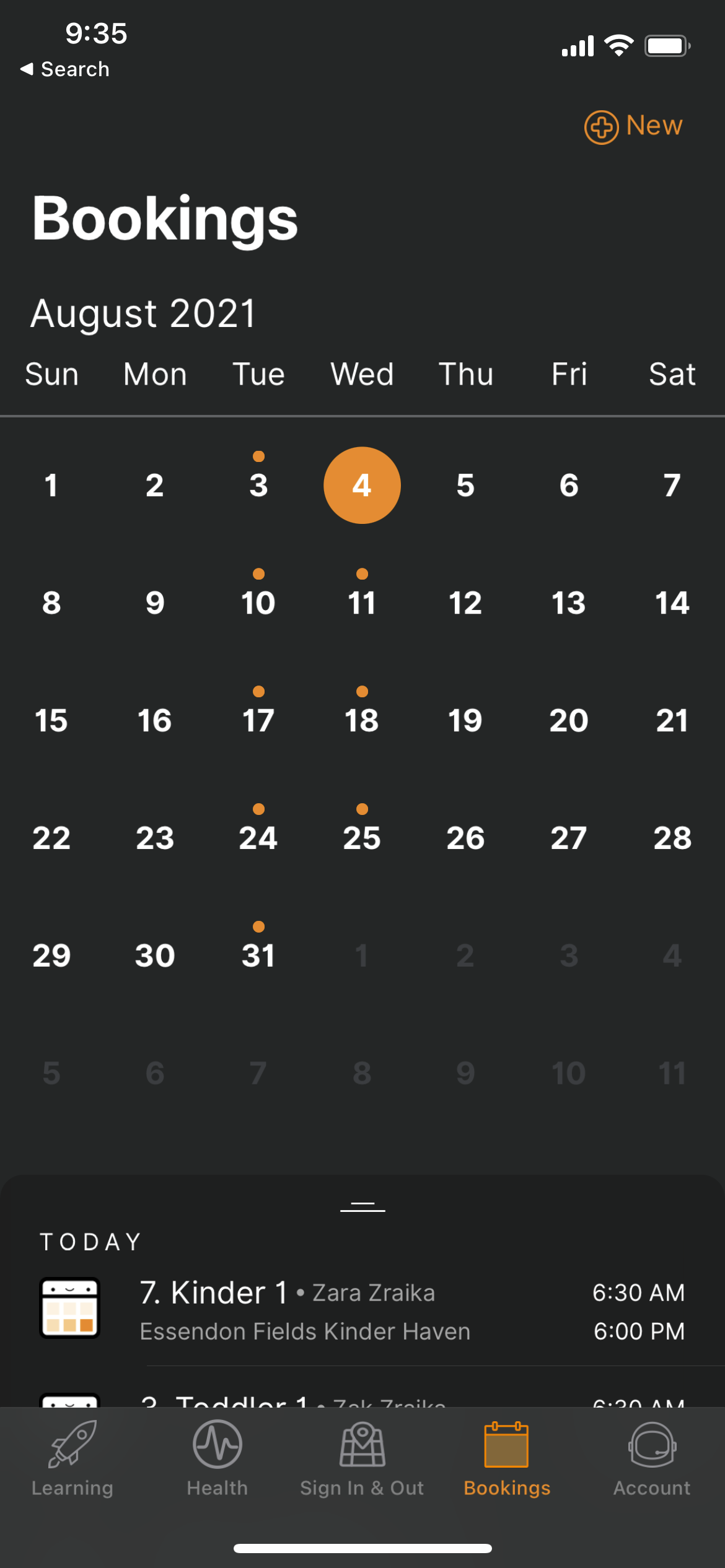 3
Managing your child’s bookings on the Home App
22
1
Select the Bookings option in your Home App. 


Any future bookings will be indicated by an orange circle in the calendar. You can tap on those dates to view more details about the booking. 


Tap the + New icon on the top right corner to request for additional bookings/absences.

You will receive a push notification once the service admin has rejected/accepted the booking request.










Note: You may not see future bookings until after your services Go Live date.
2
2
3
1
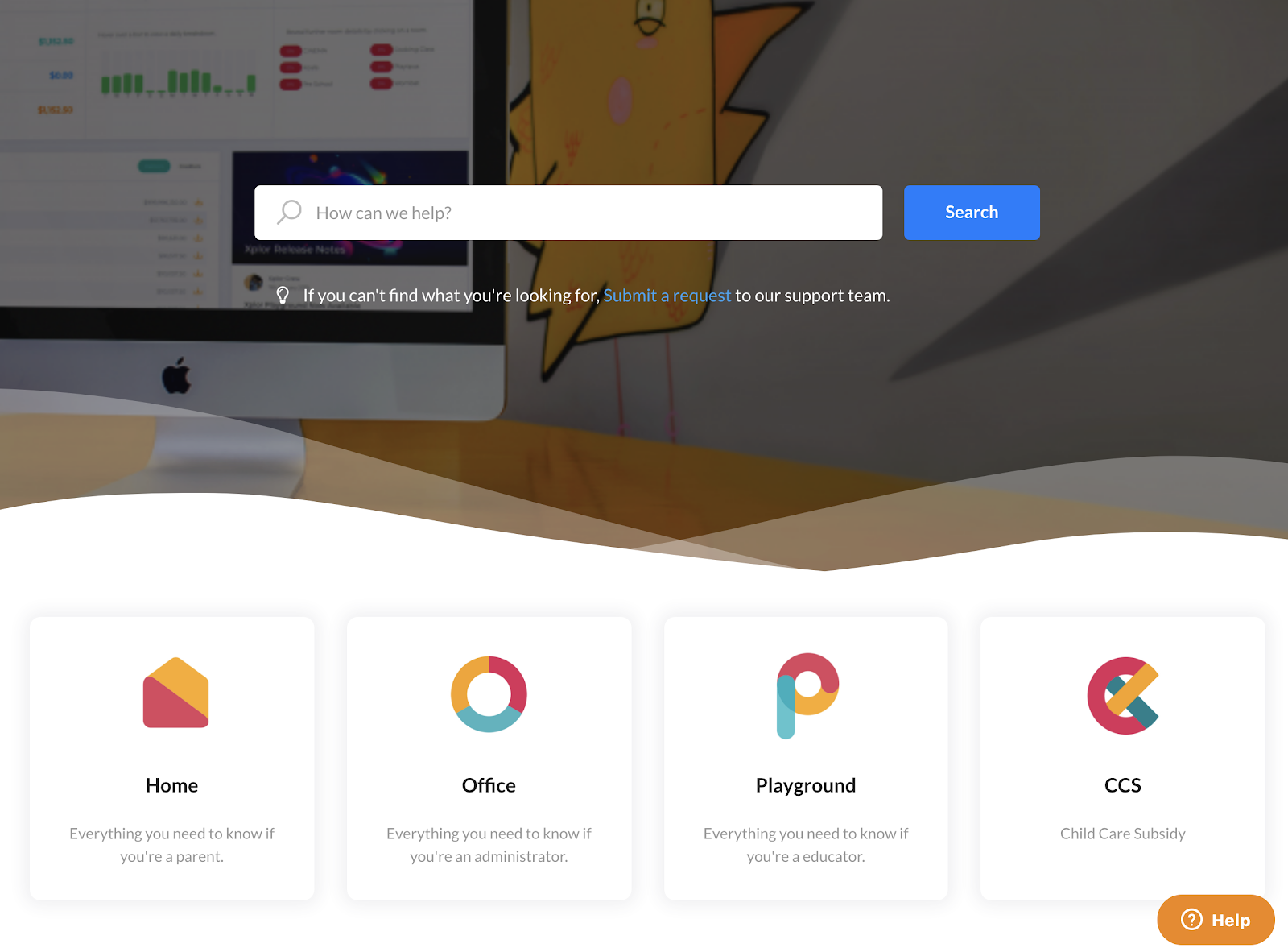 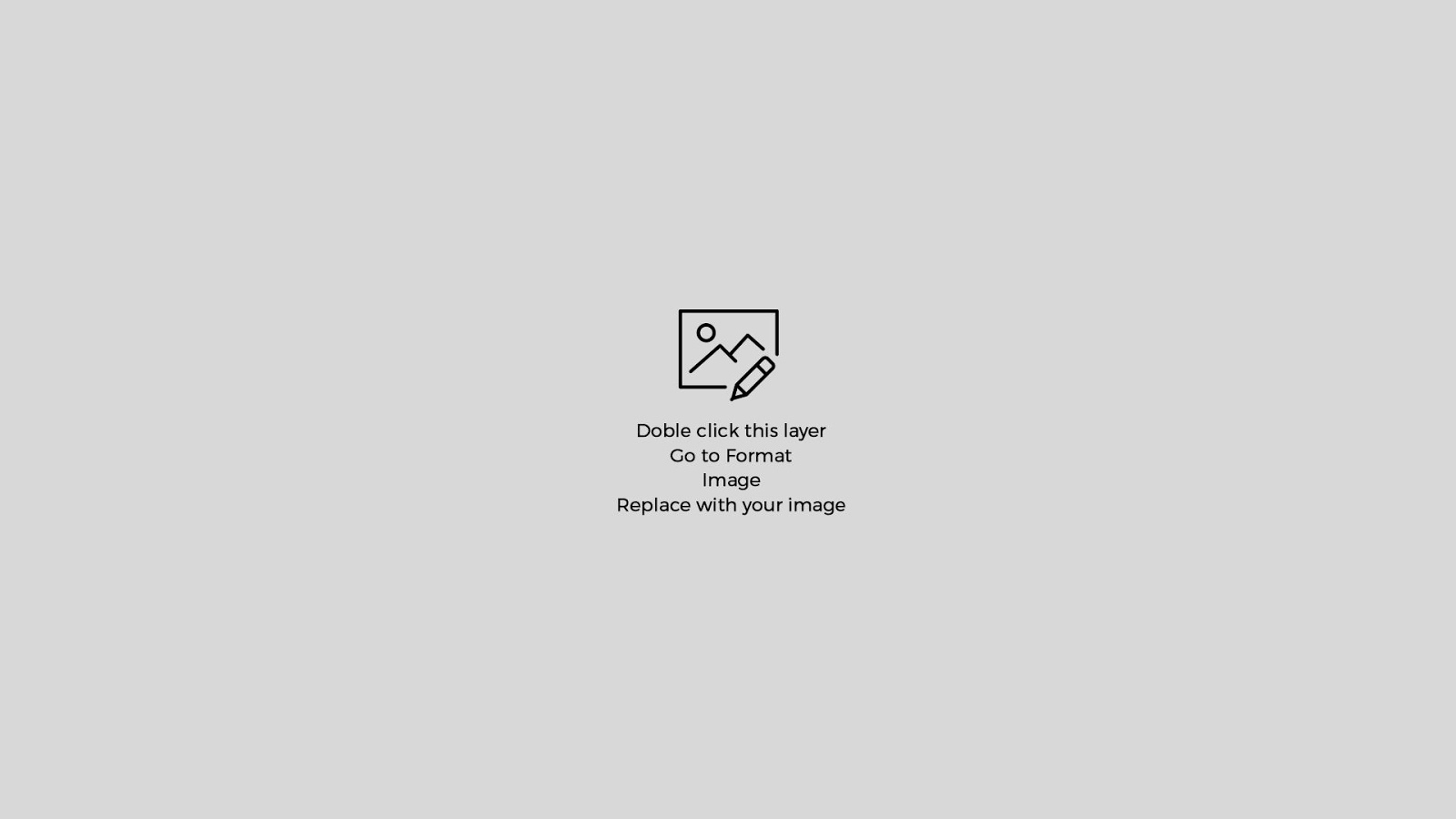 XPLOR SUPPORT
23
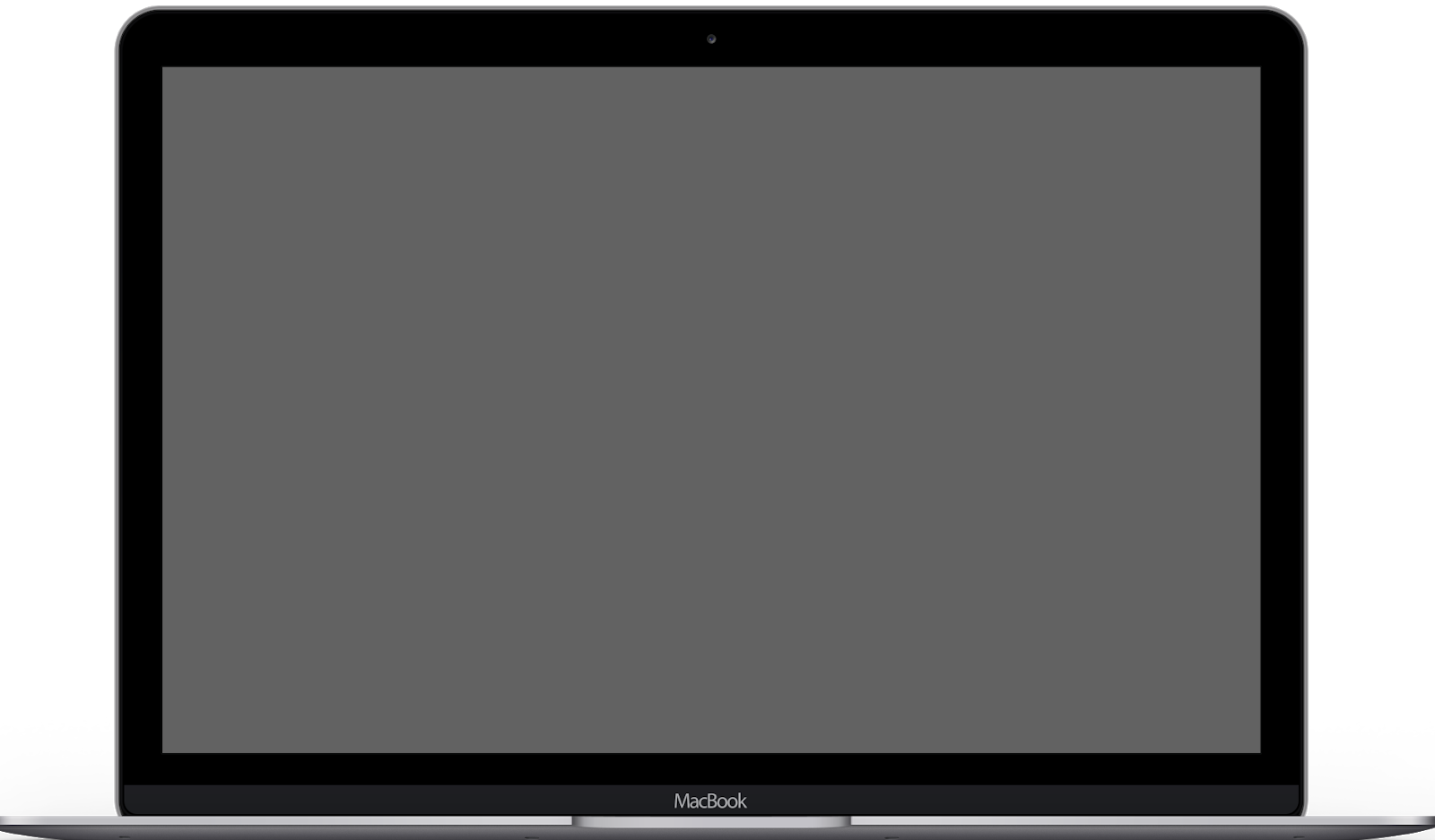 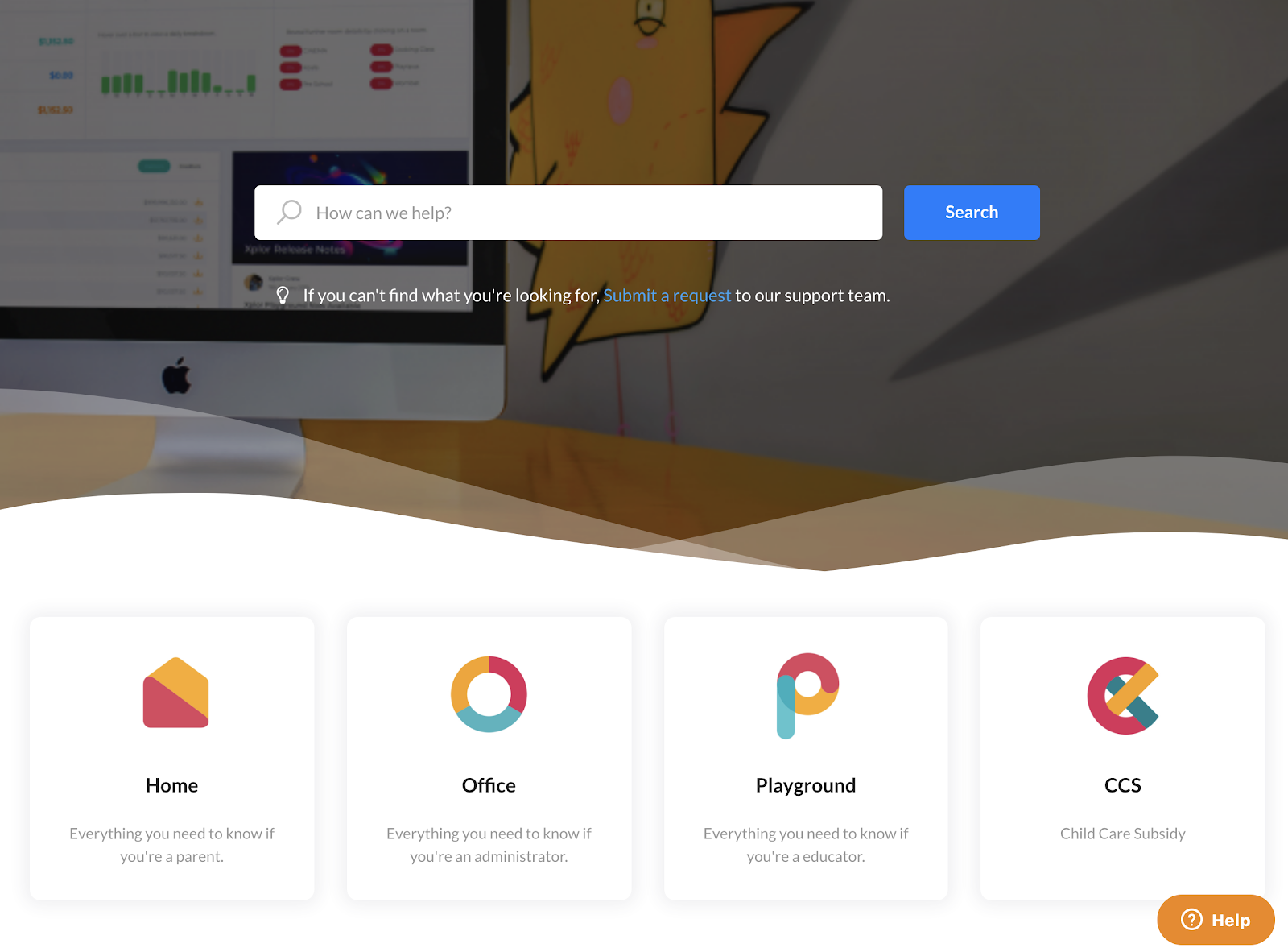 For more resources, 
Visit our online knowledge base support.ourxplor.com
31/03/2021
THANK YOU
31/03/2021